Advanced Pasta Threat
Mapping threat actor usage of open source Offensive Security Tools
Paul Litvak
Agenda
Introduction
How OST adoption looks like
The OST Map
Turning Open Source against threat actors
About Me
paul@intezer.com //     @polarply
Security Researcher at Intezer
Specializes in Linux malware, discovered: EvilGnome, Kaiji
Built OSTs
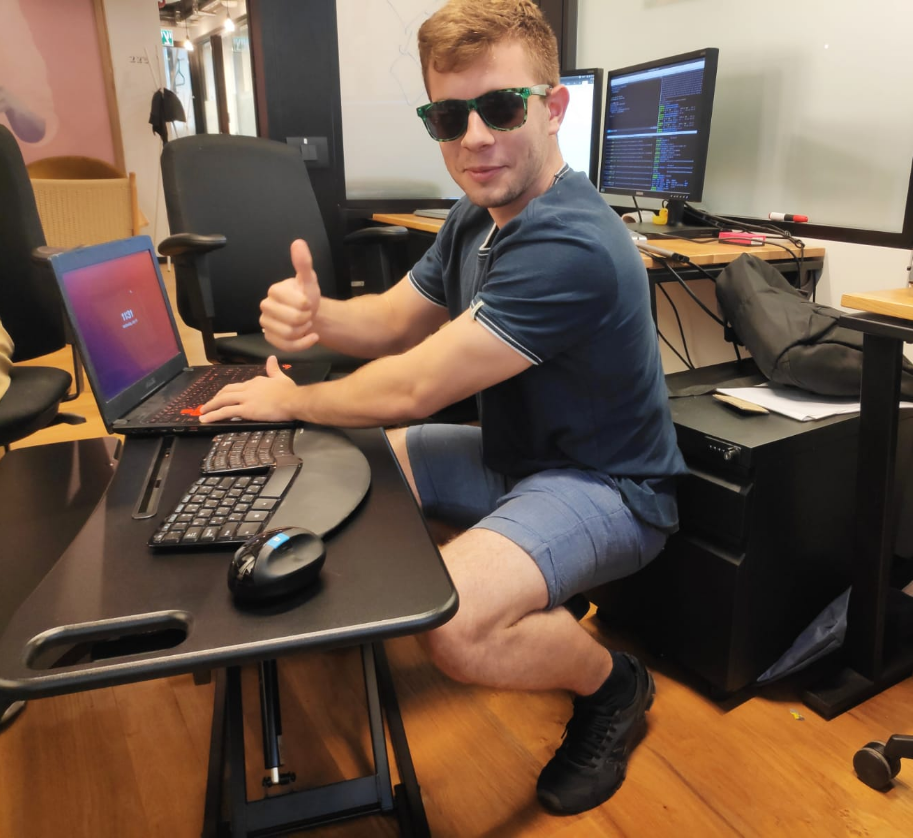 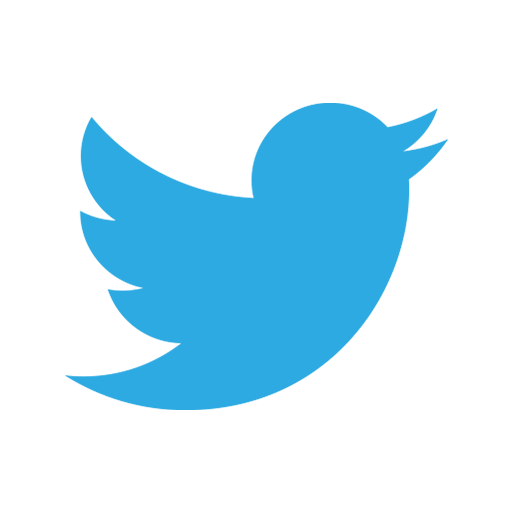 Offensive Security Tools
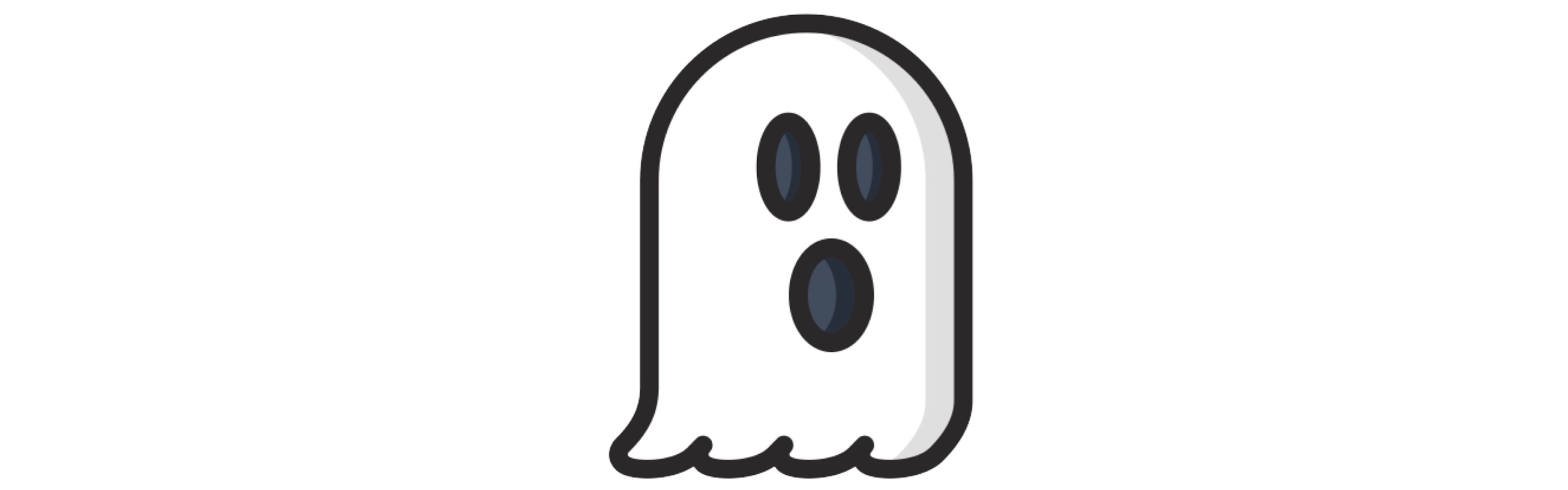 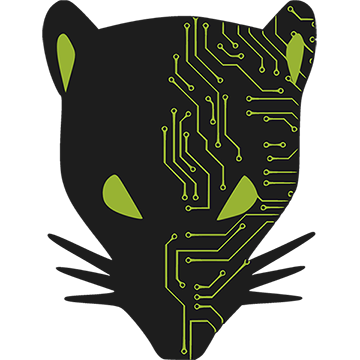 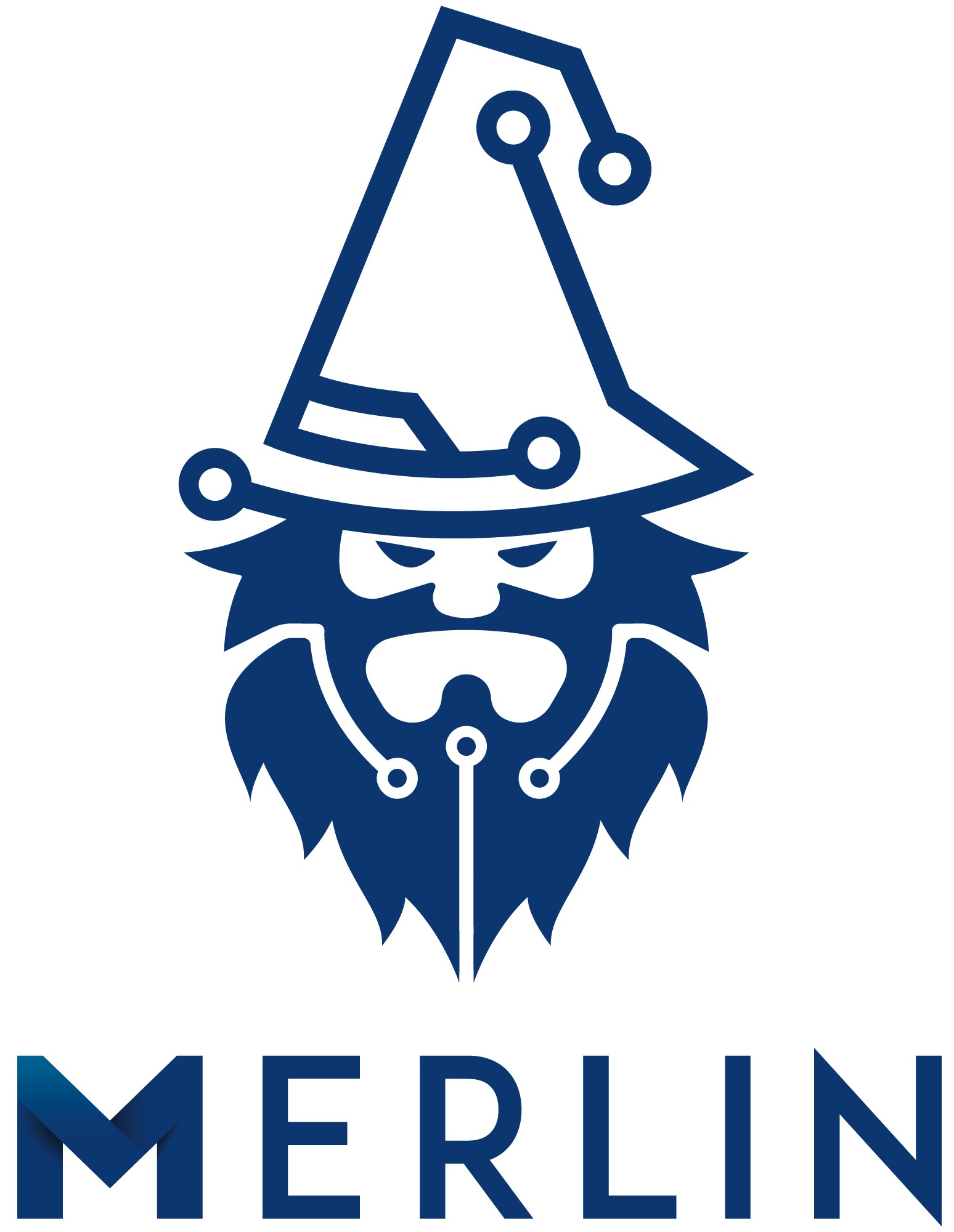 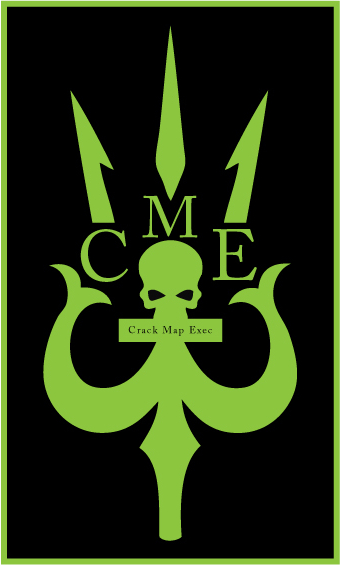 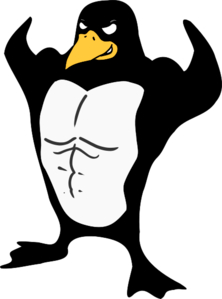 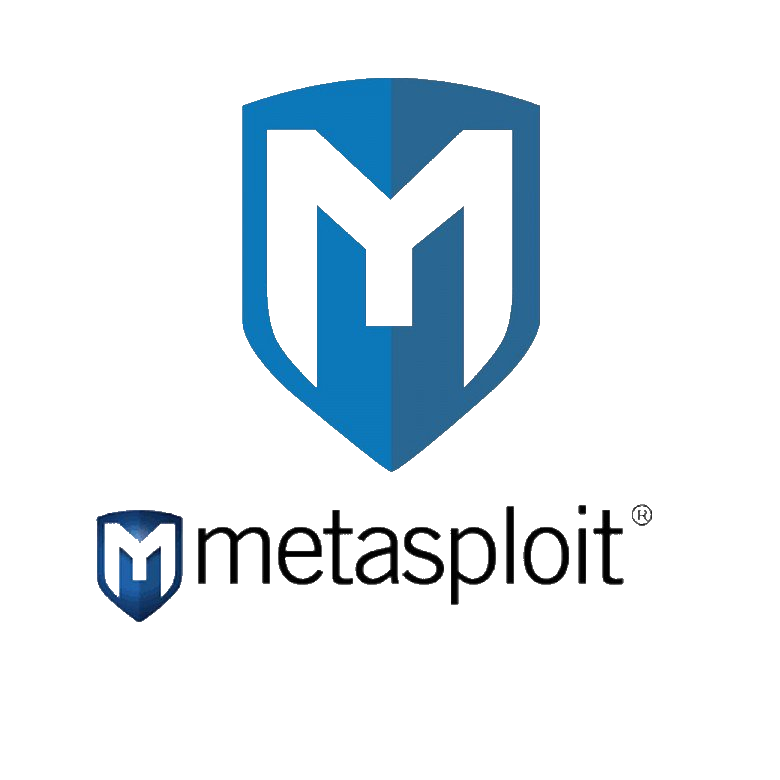 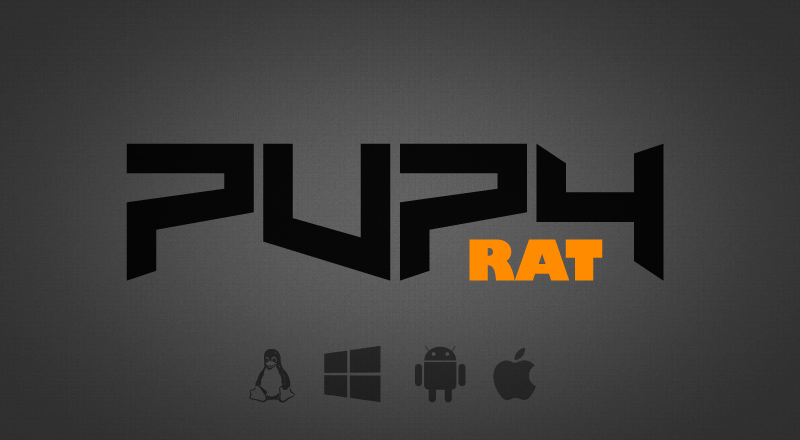 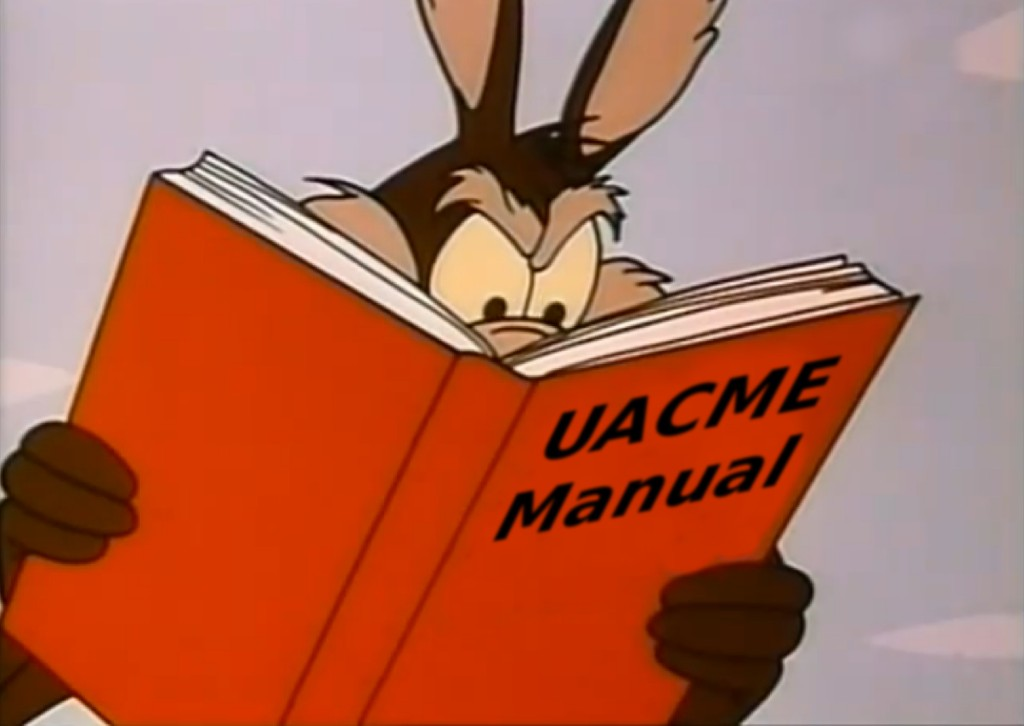 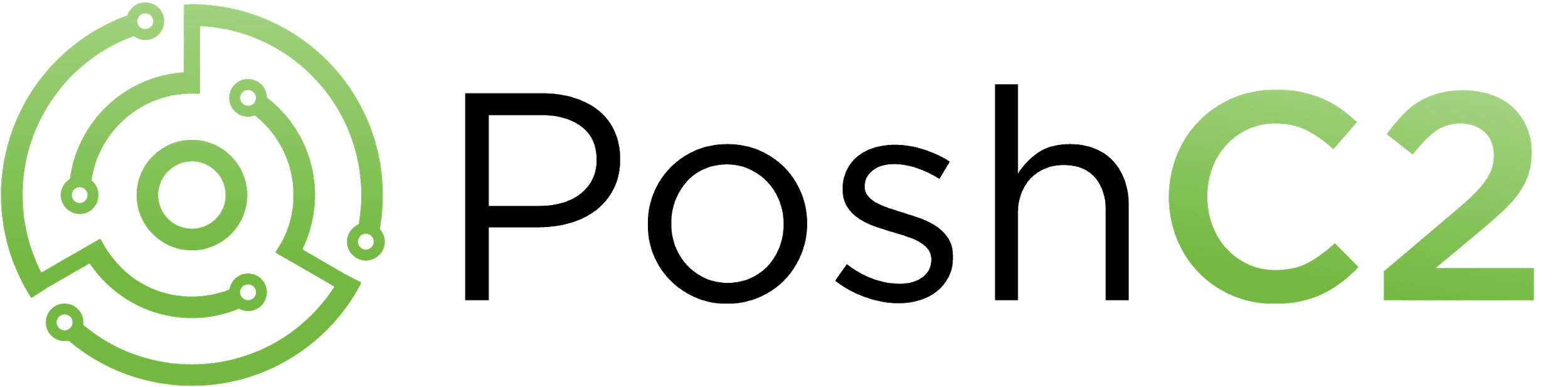 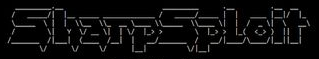 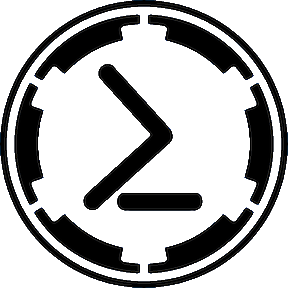 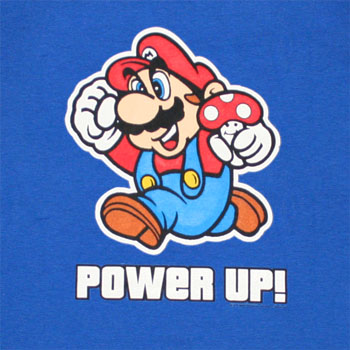 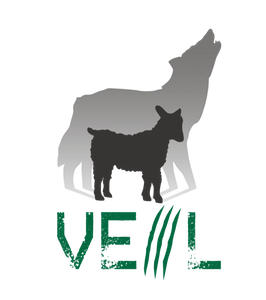 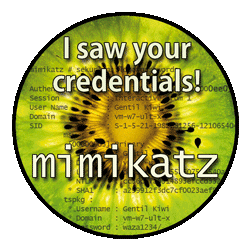 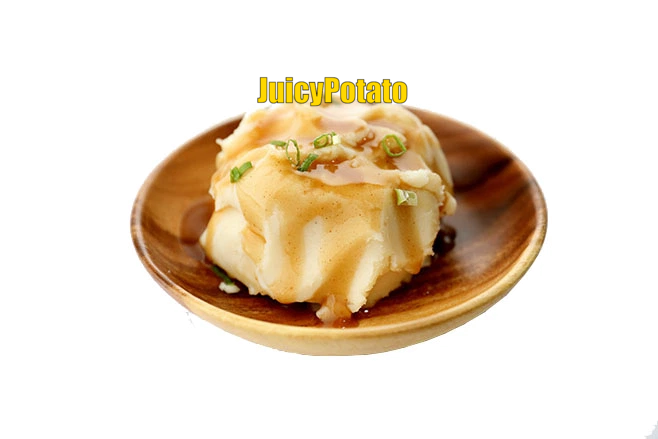 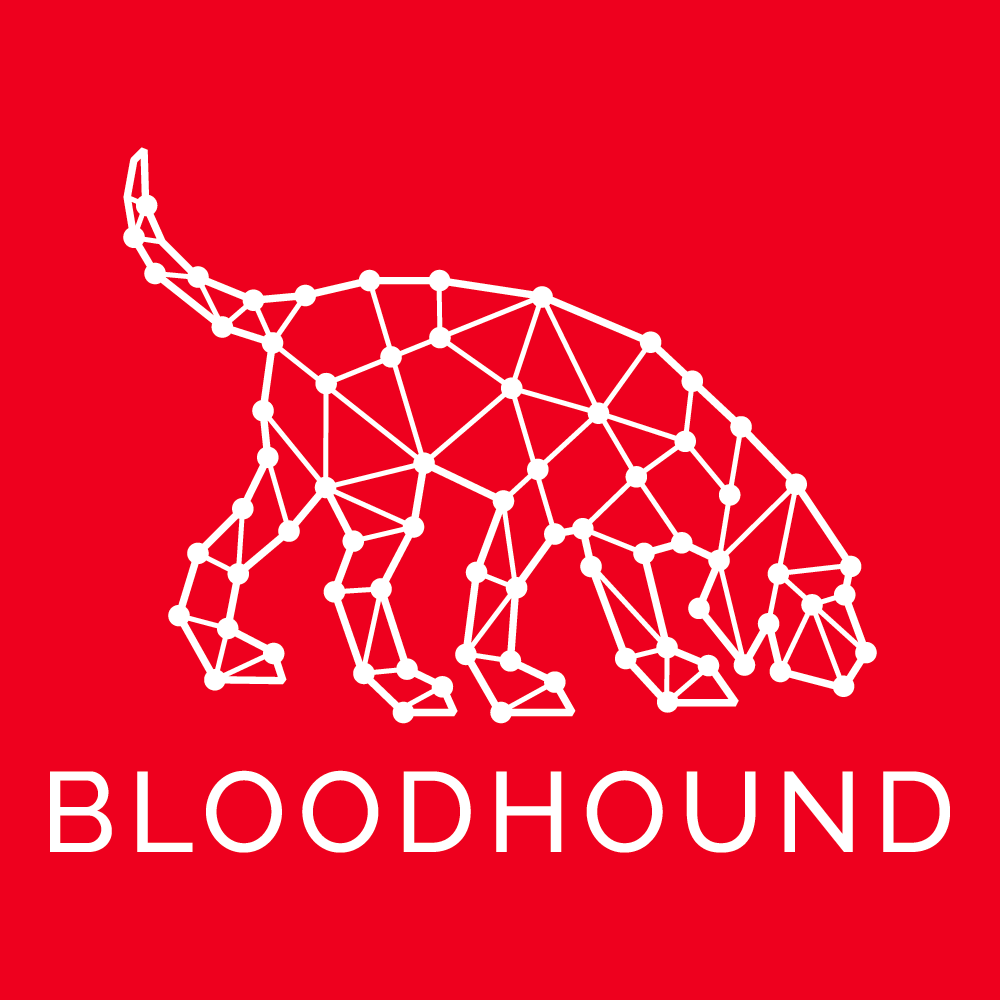 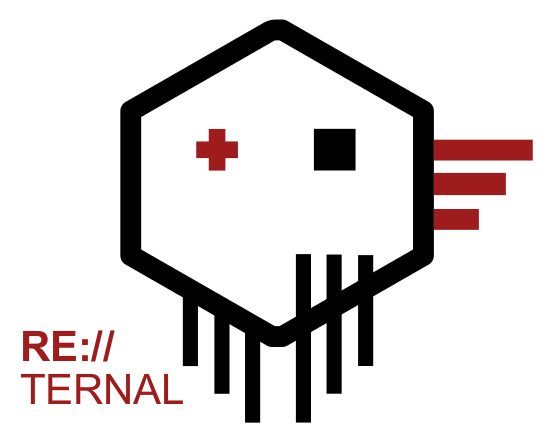 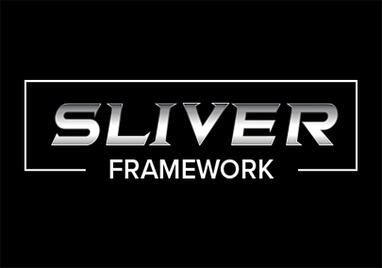 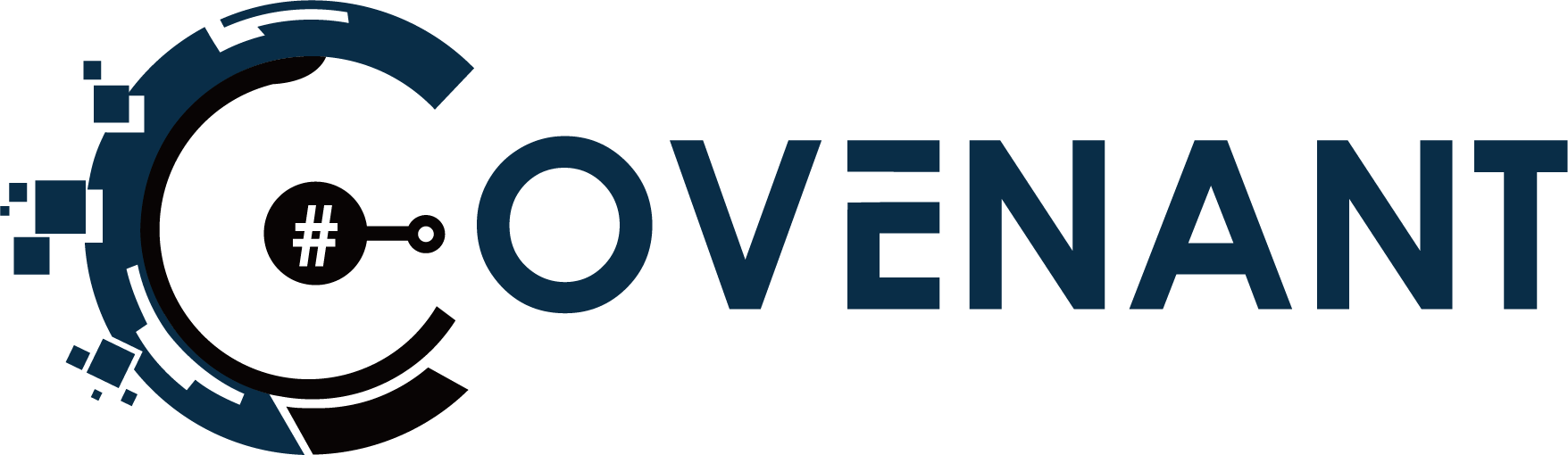 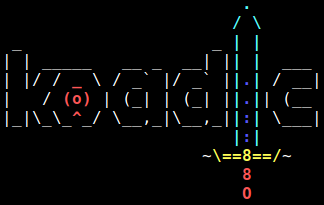 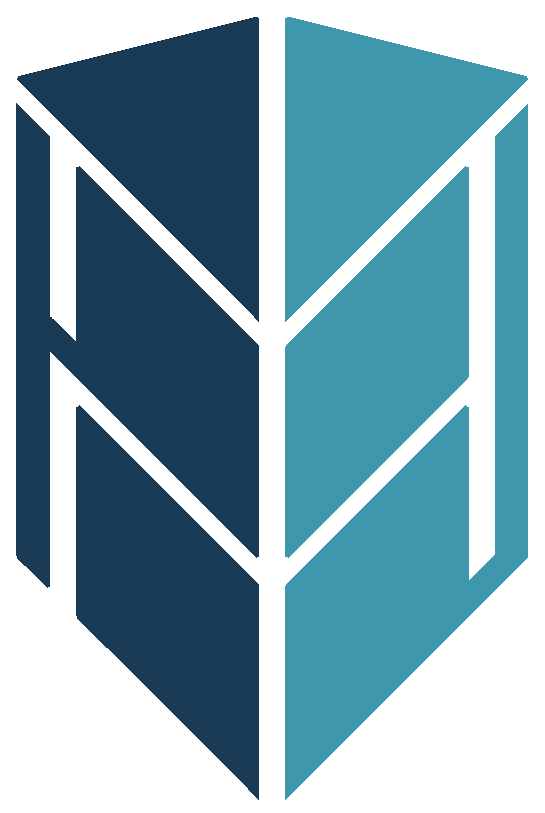 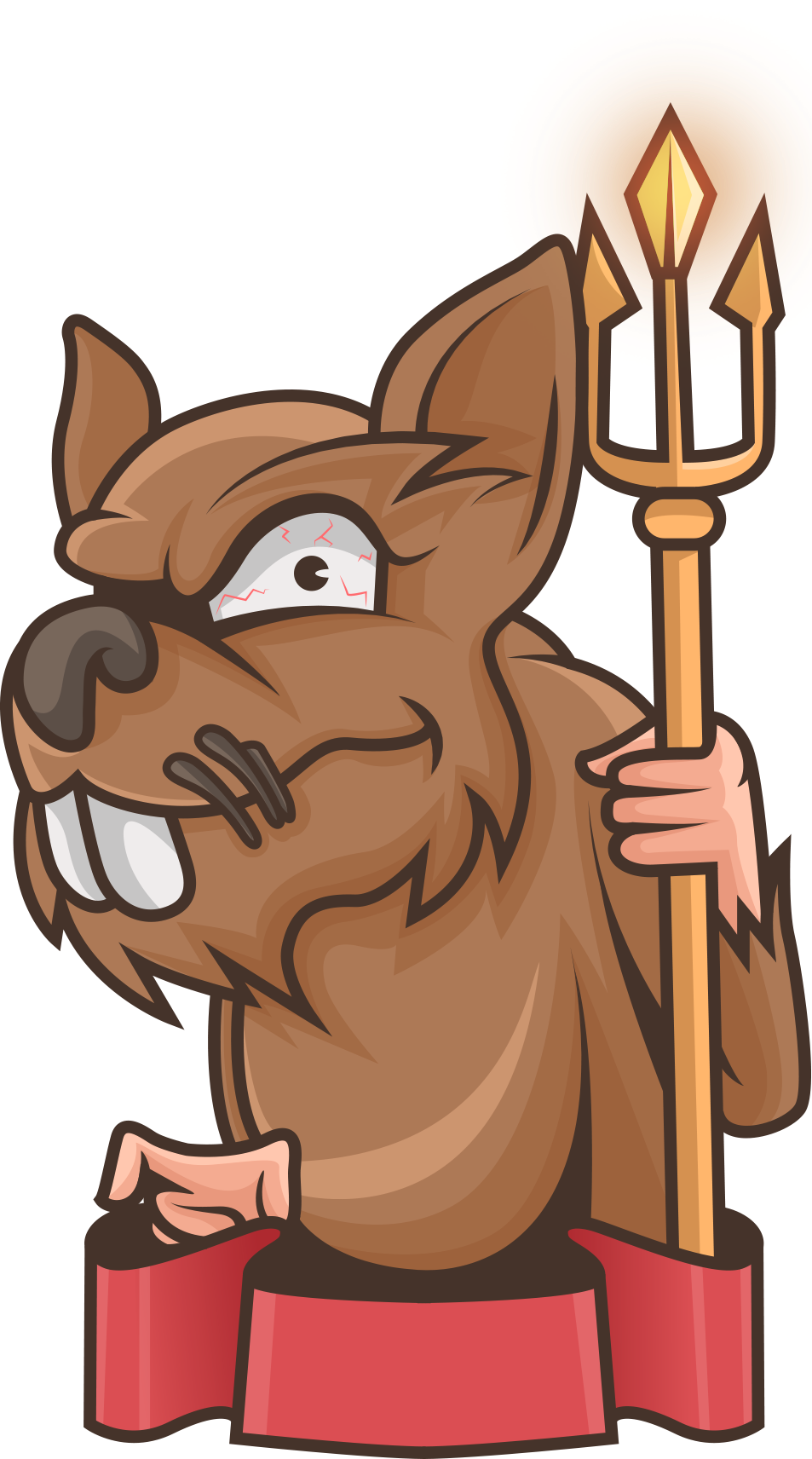 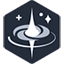 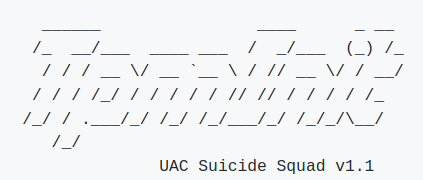 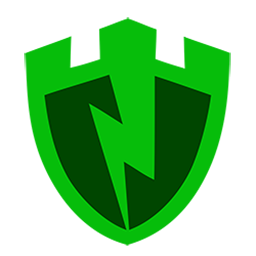 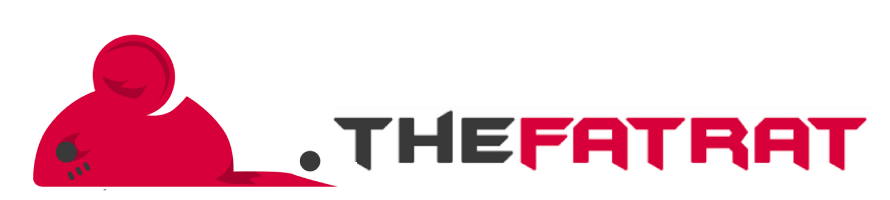 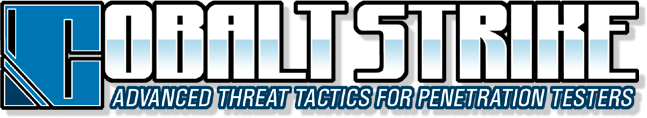 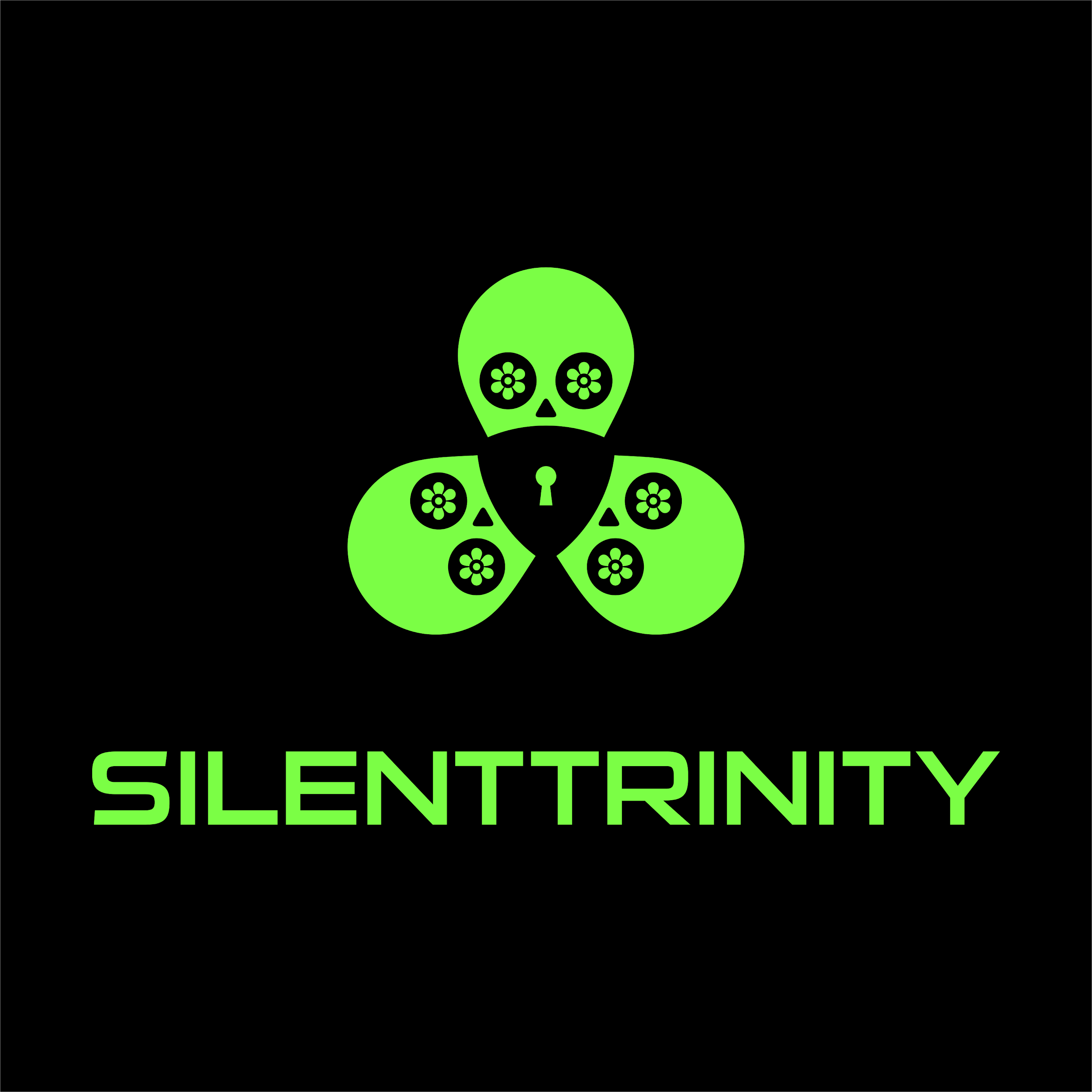 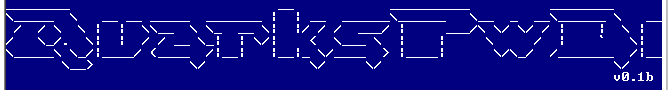 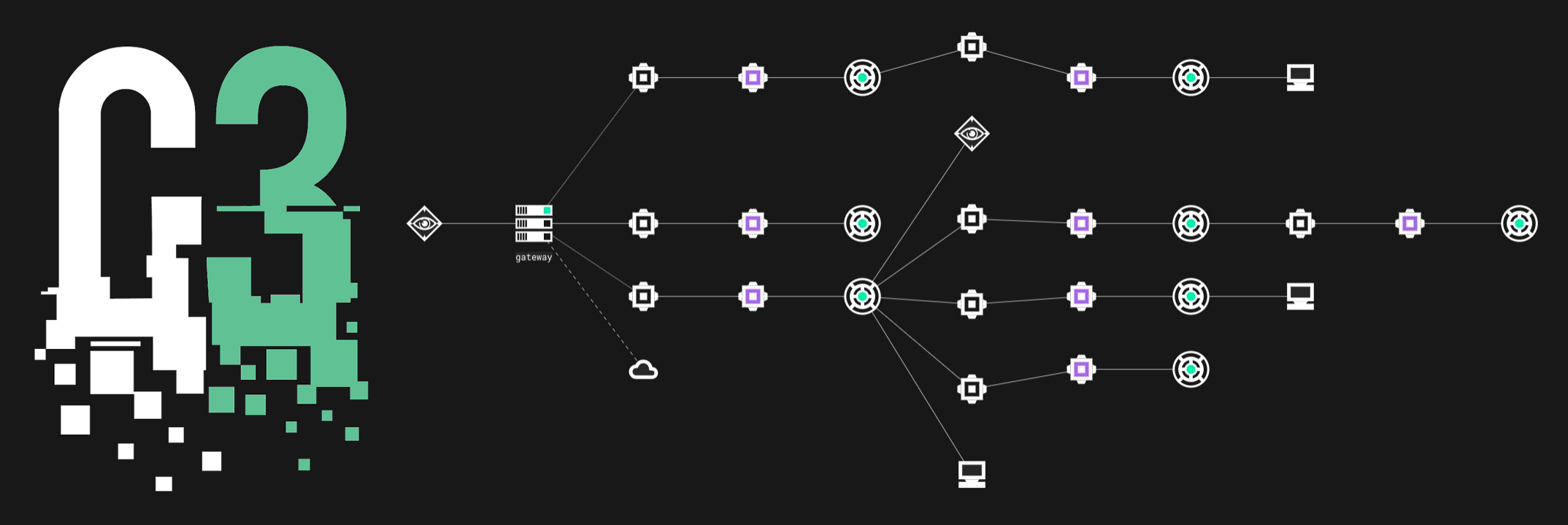 Offensive Security Tools
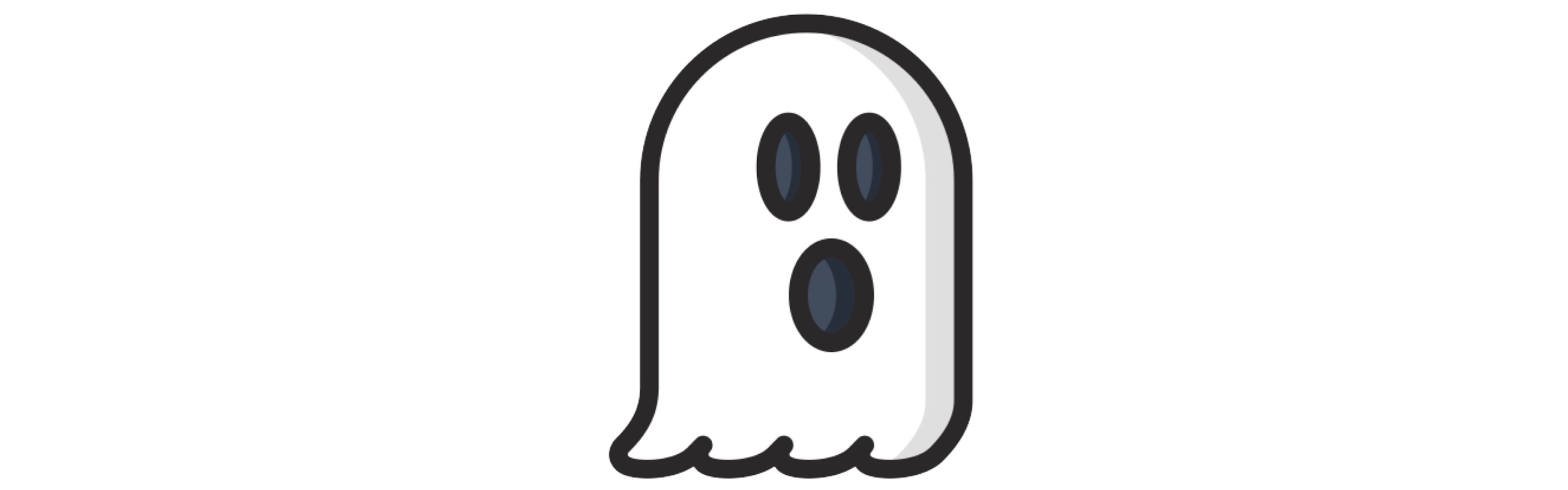 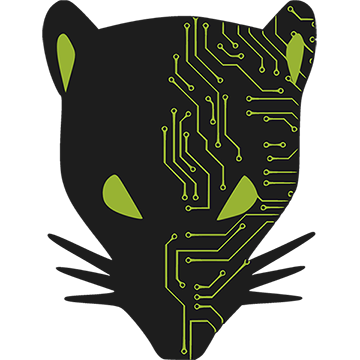 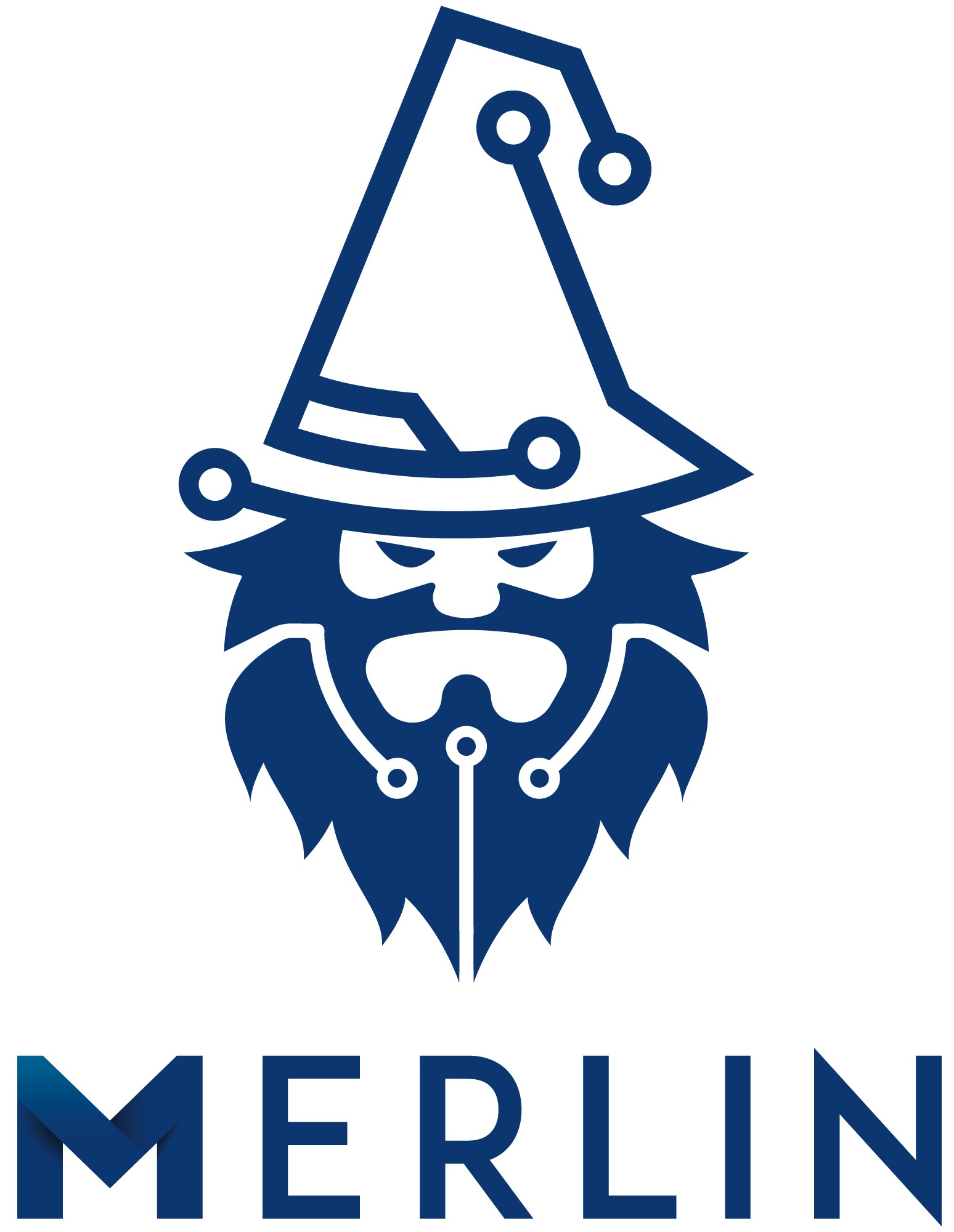 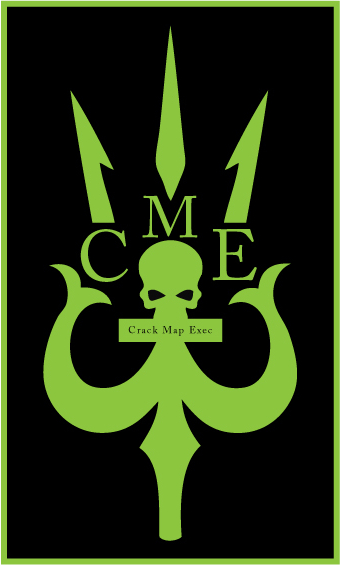 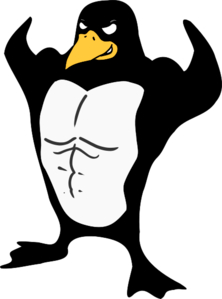 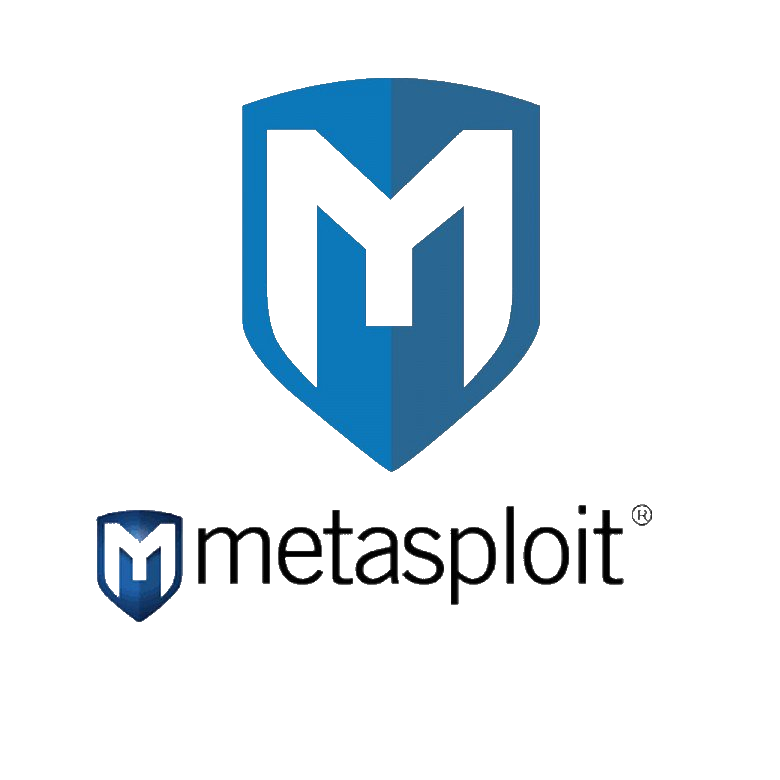 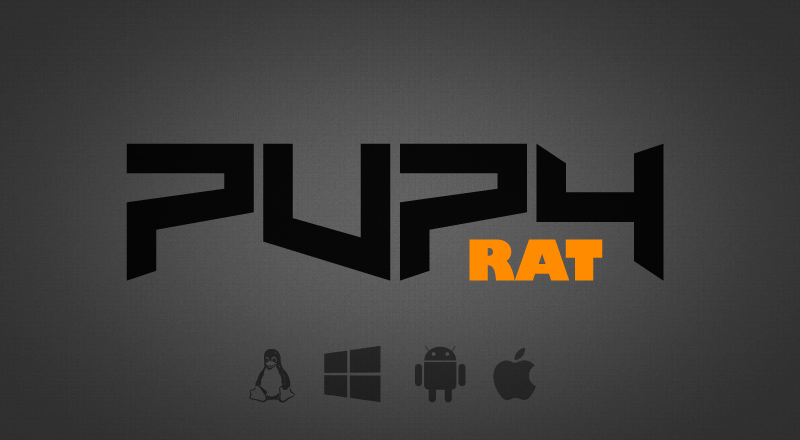 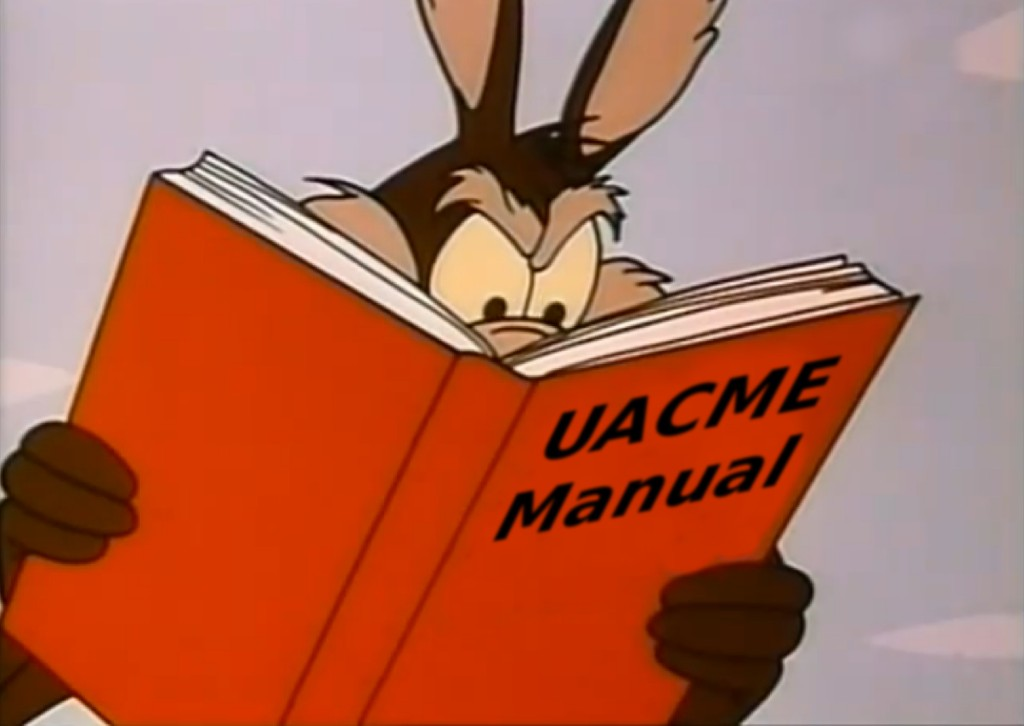 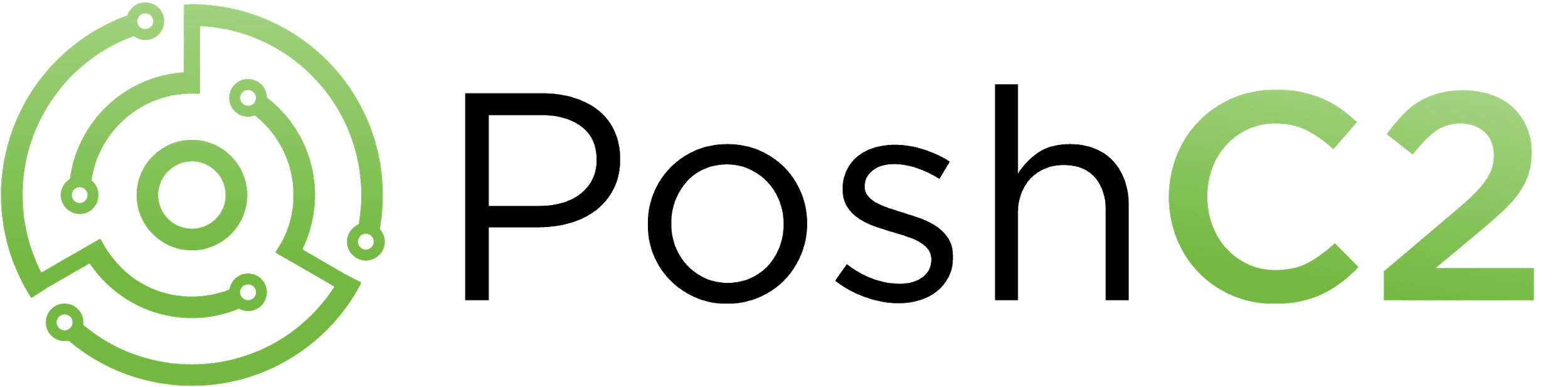 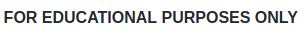 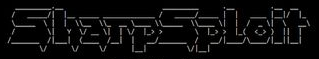 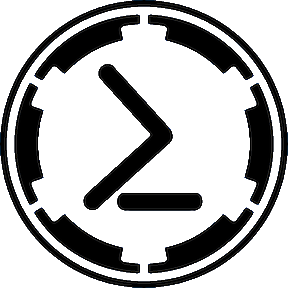 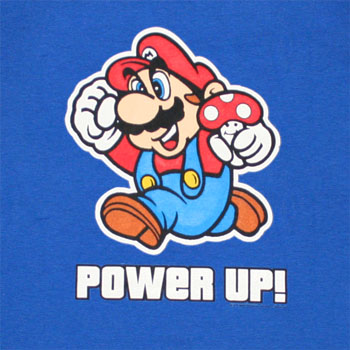 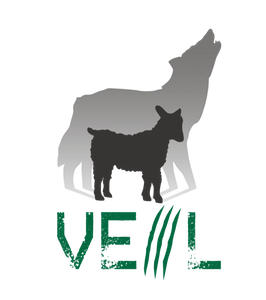 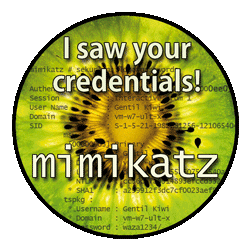 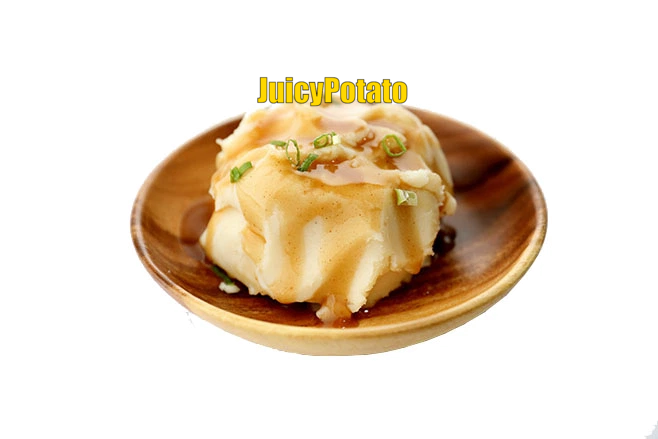 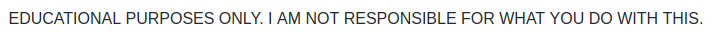 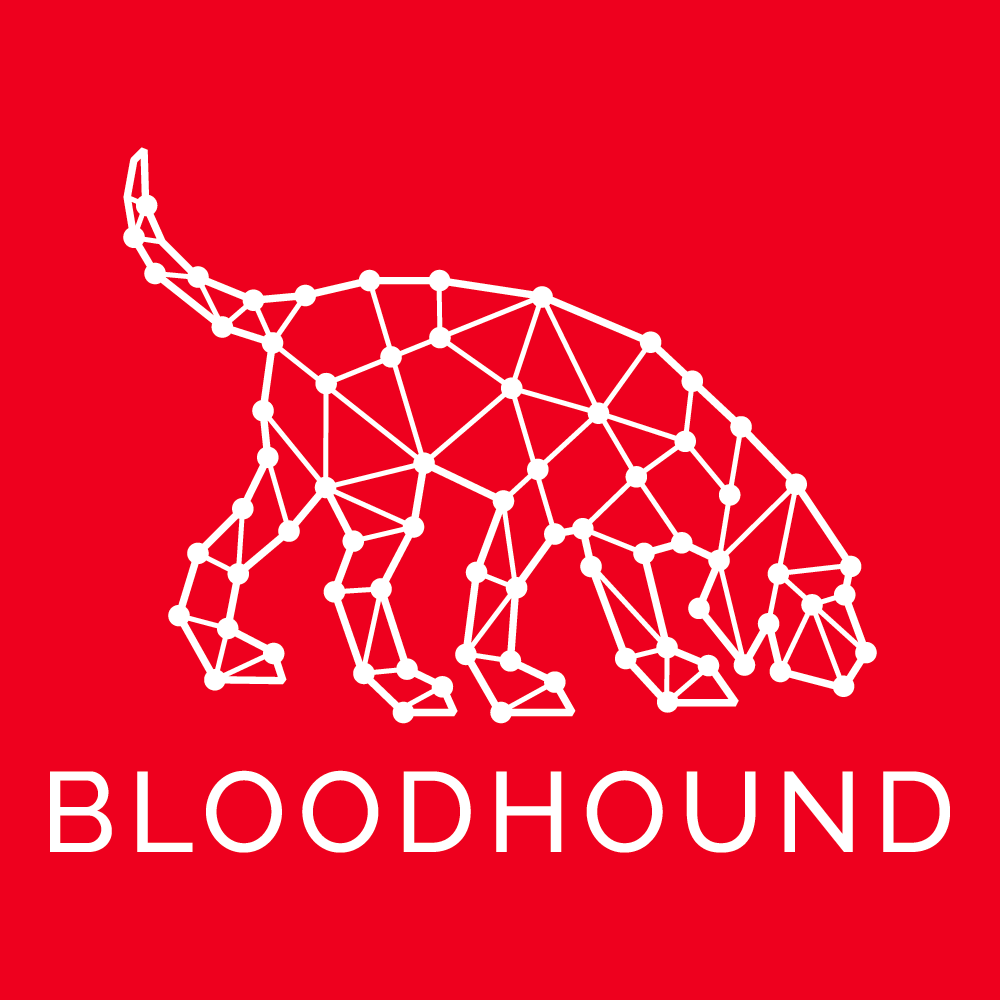 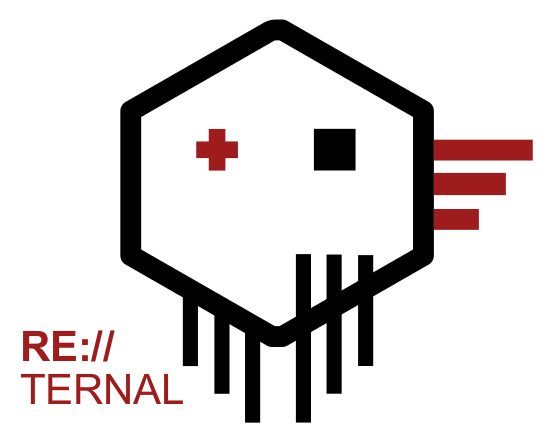 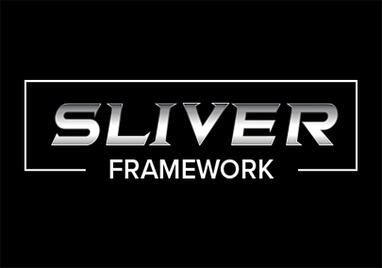 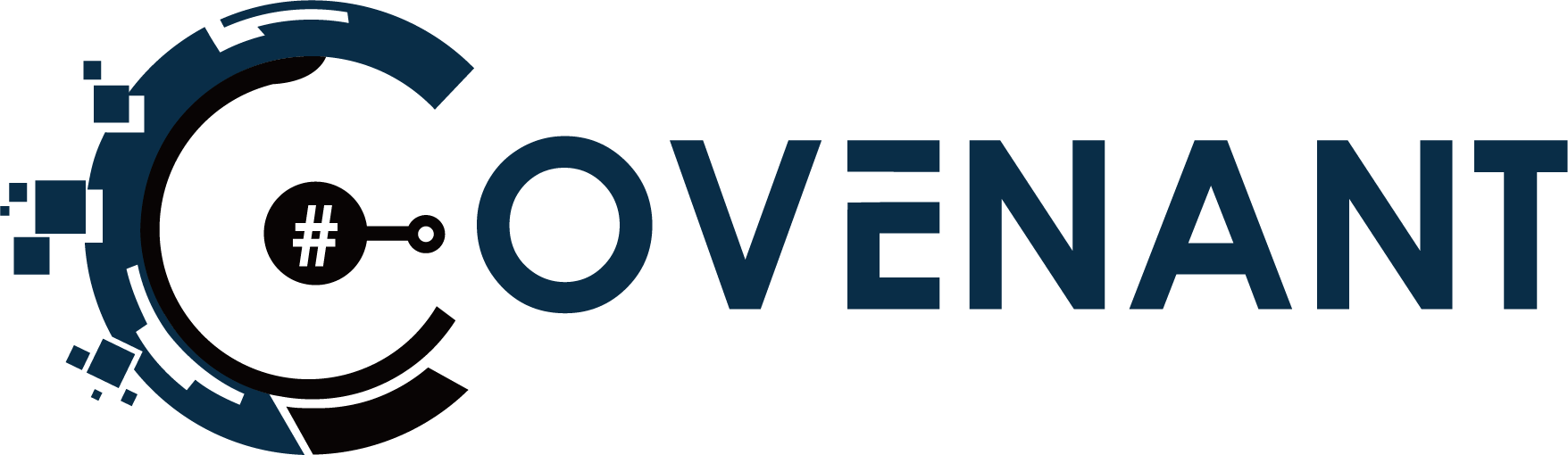 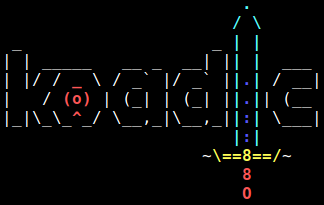 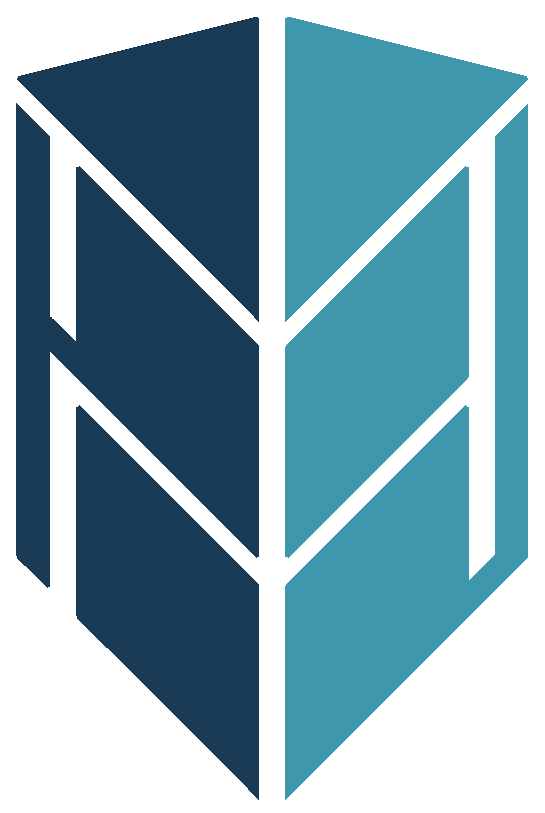 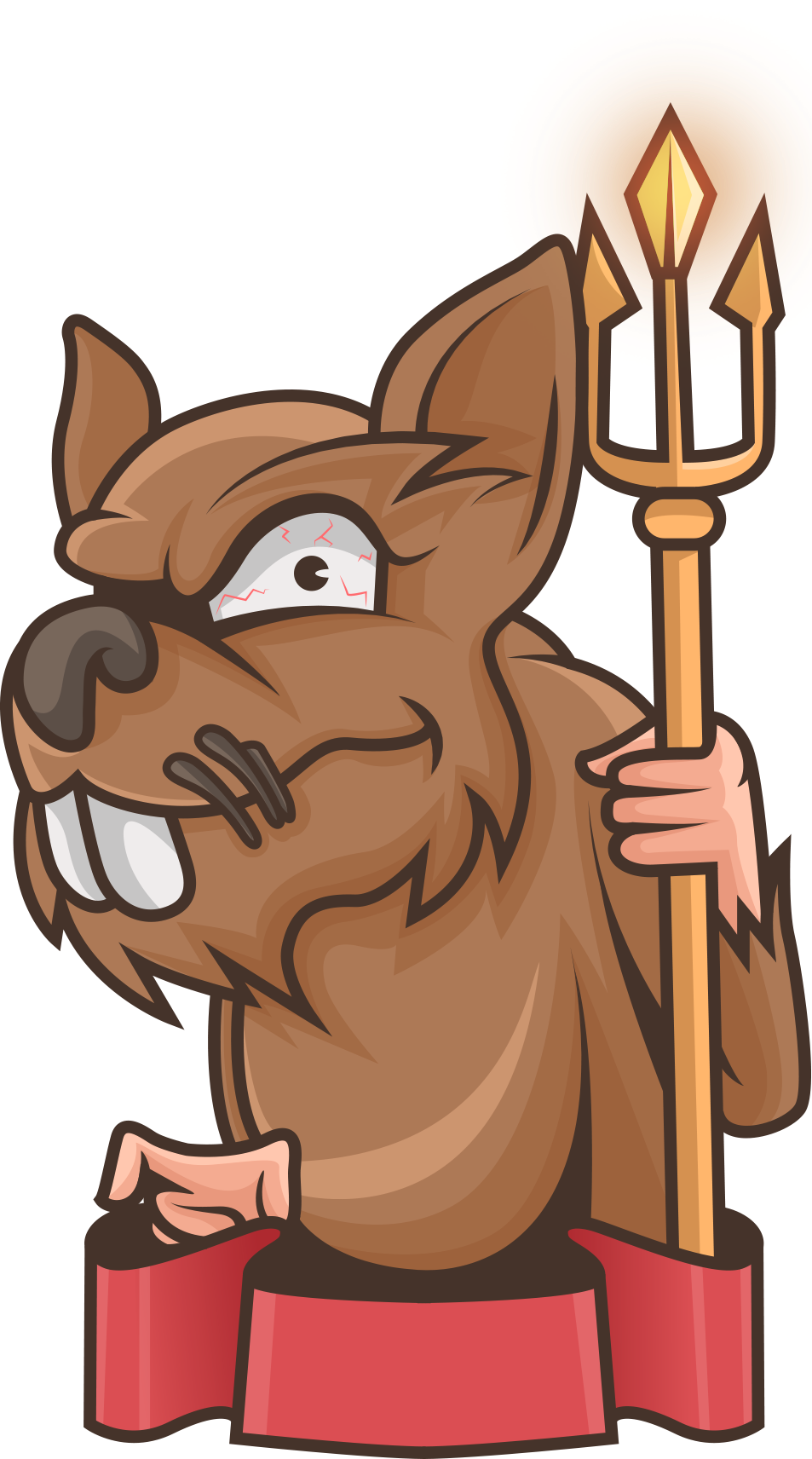 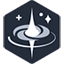 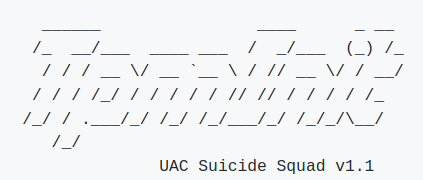 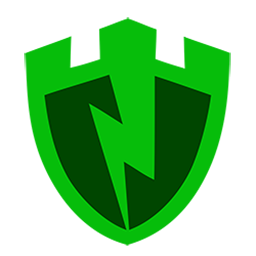 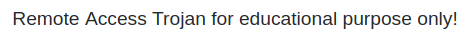 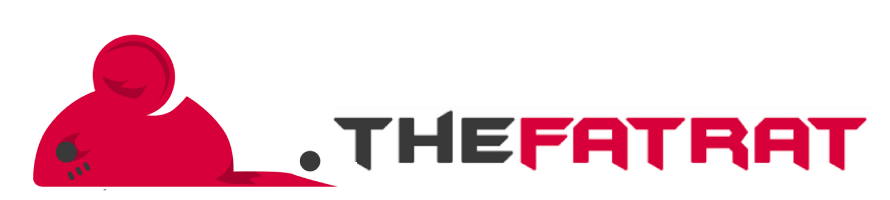 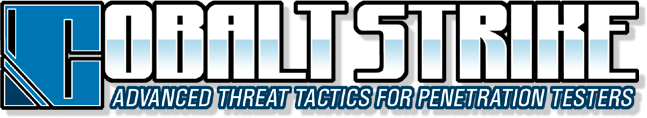 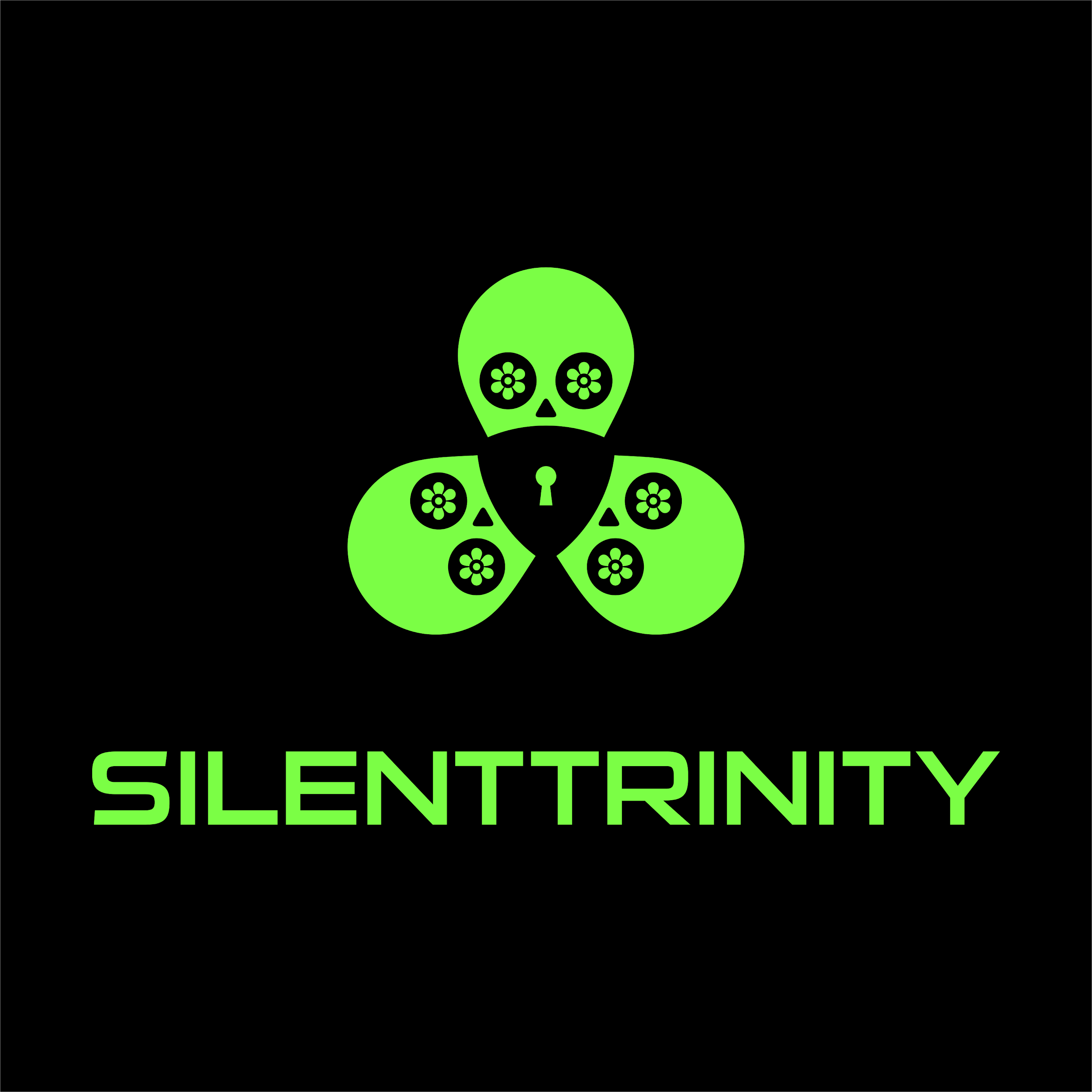 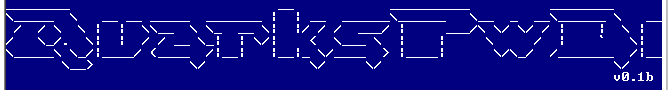 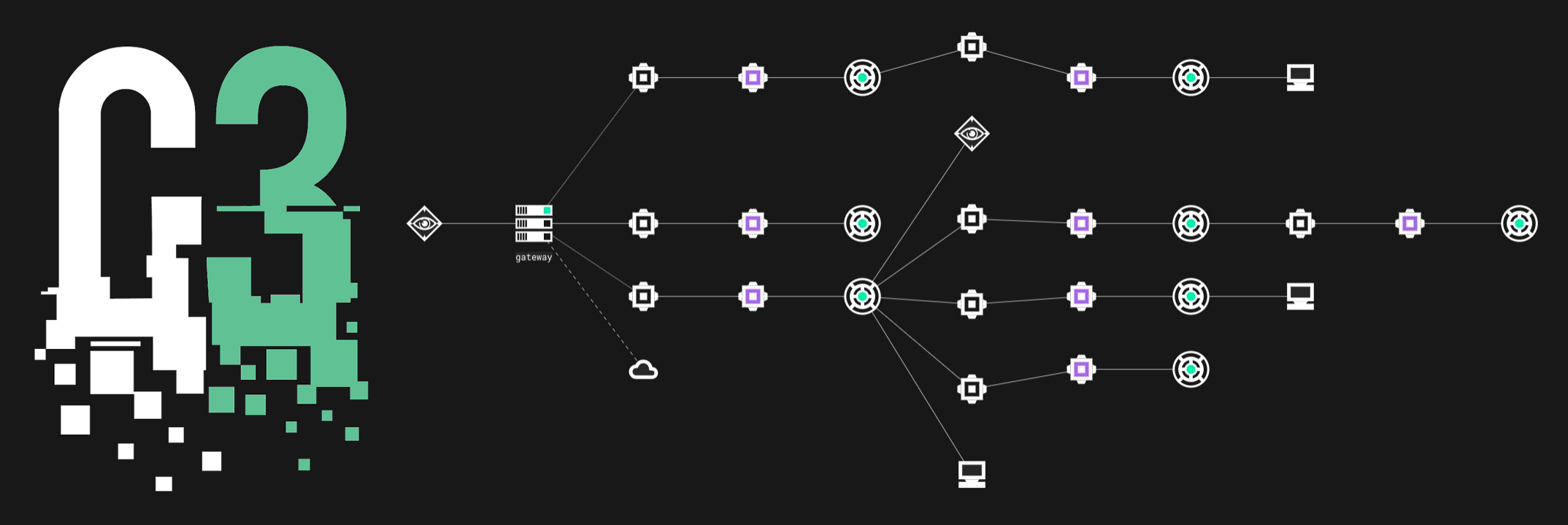 Actors love OSTs
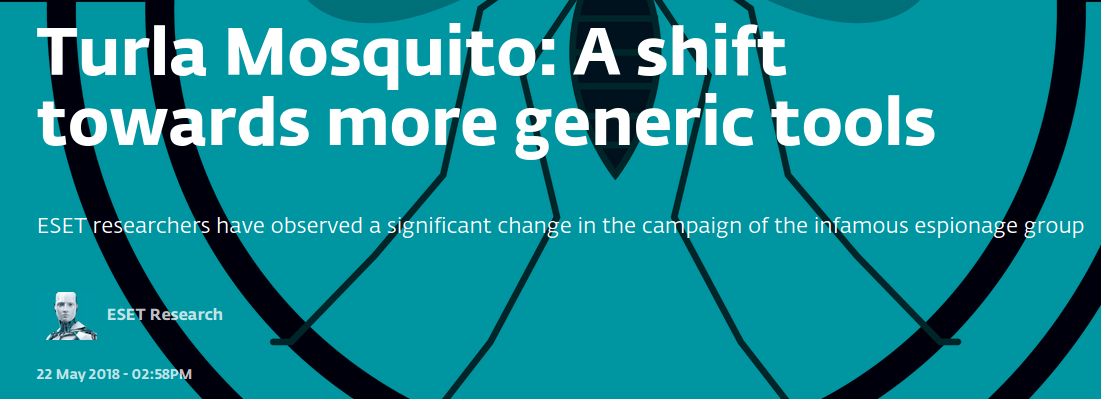 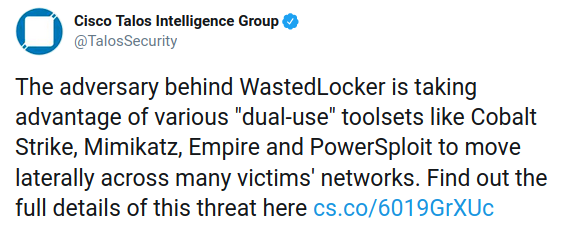 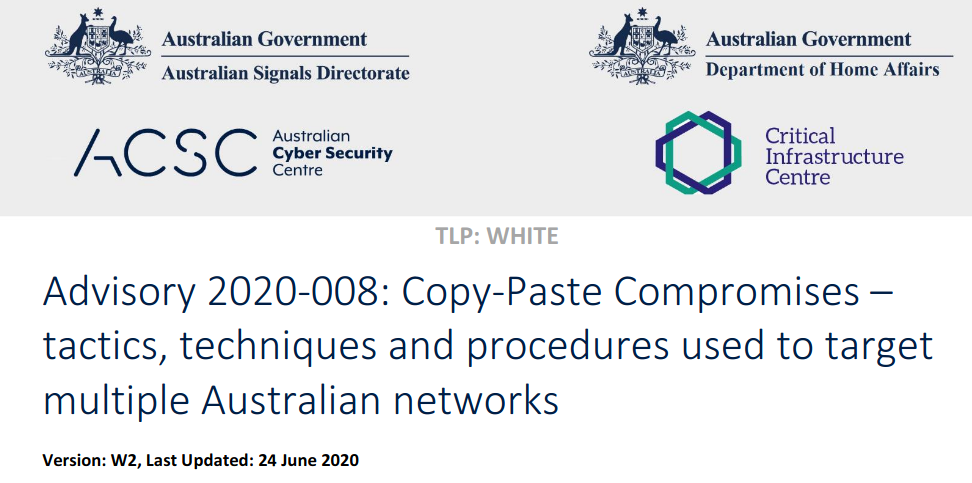 The rise of open source OSTs
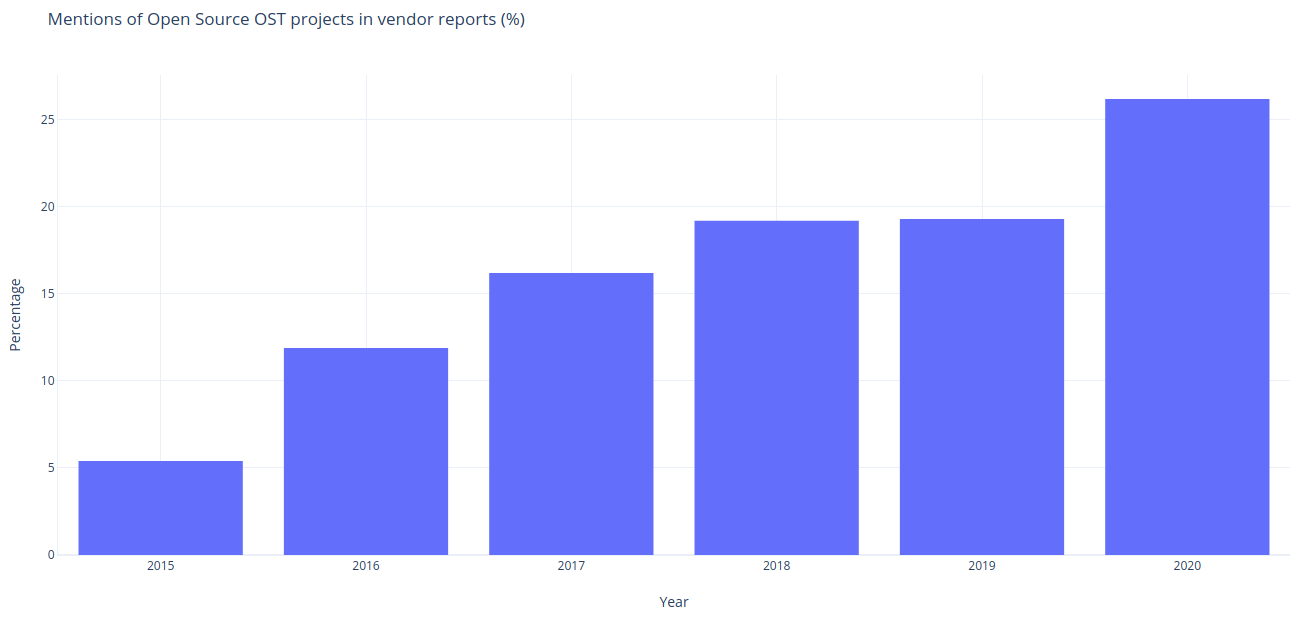 The OST Debate
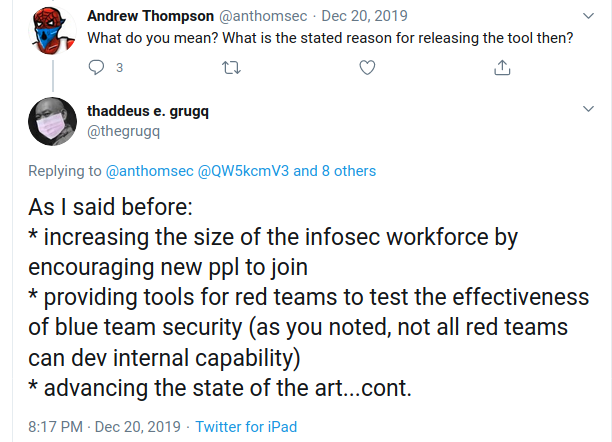 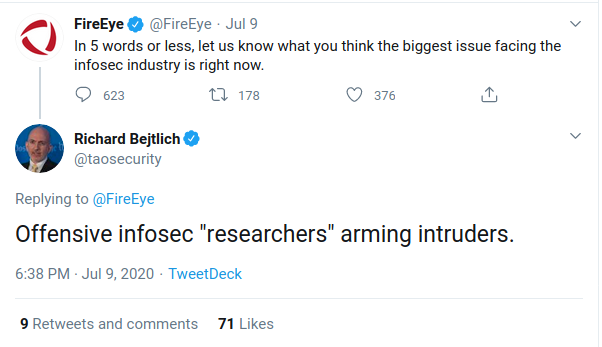 The OST Debate
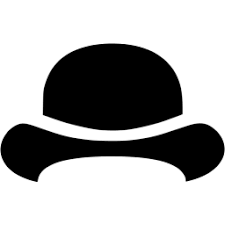 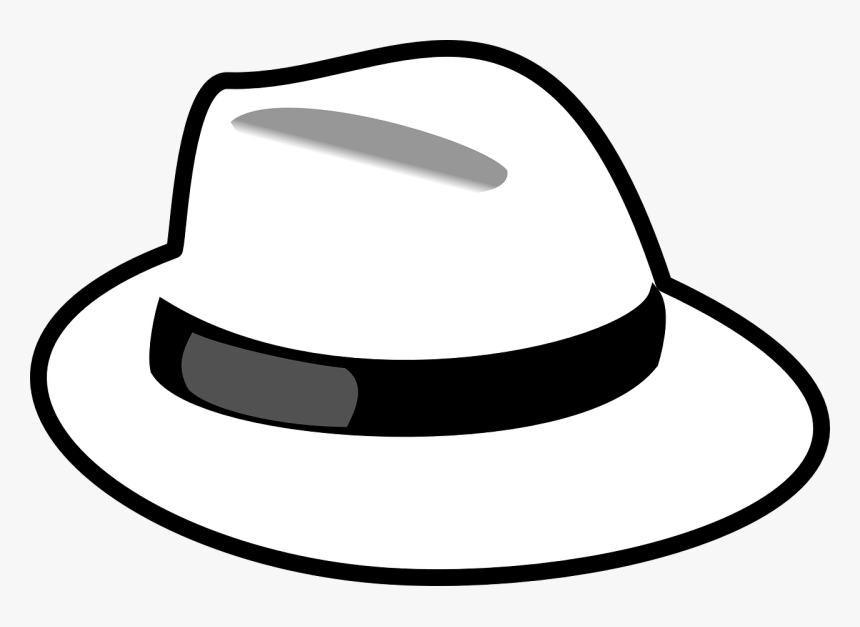 Educational Value
Arming Threat Actors
Advancing offensive state of the art
Hurts Attribution
Red Team Value
Is the free publication of OSTs good for security?
We lack data
How useful are OSTs to threat actors?
How many researchers were aided by free OSTs and how?
OST usage info is spread throughout hundreds of articles
Little visibility on OST libraries
How would these points change if the way OSTs are published would look different?
How are OSTs incorporated?
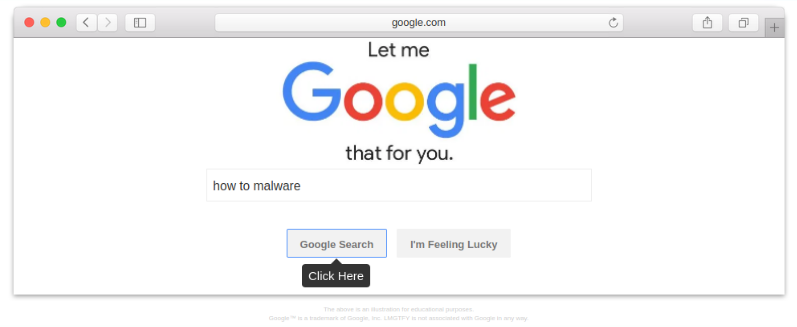 The Lazy/Inept Copy Paster
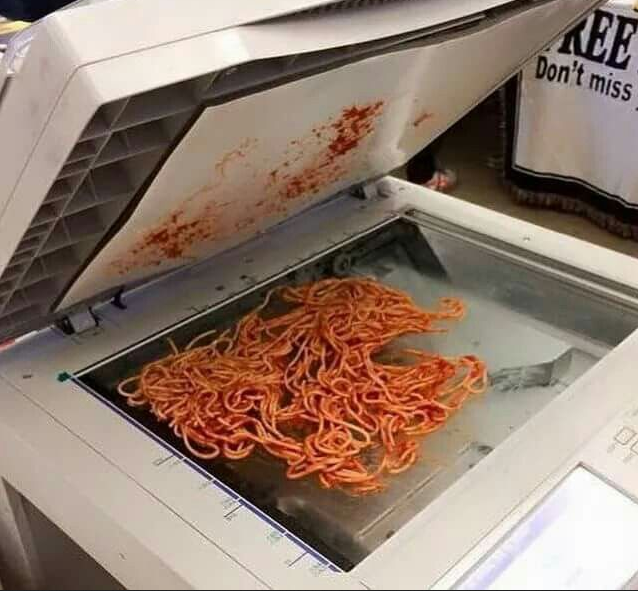 The Lazy/Inept Copy Paster
Custom tools
Plug-and-Play code (used like an API)
Forgets to remove incriminating strings/artifacts
Sometimes doesn’t make sense
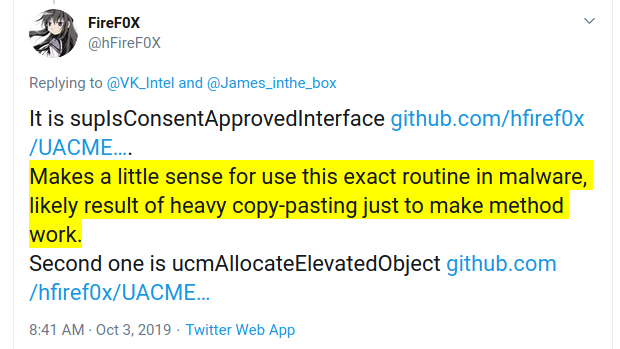 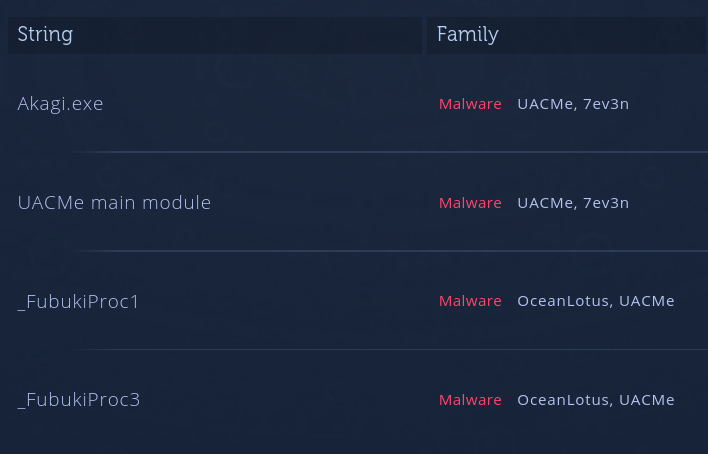 [Speaker Notes: https://twitter.com/hfiref0x/status/1179632438227750912 - Novter
https://analyze.intezer.com/analyses/34e0cce4-a69f-4af5-b5e5-bcecbb4a6414]
The Lazy/Inept Copy Paster
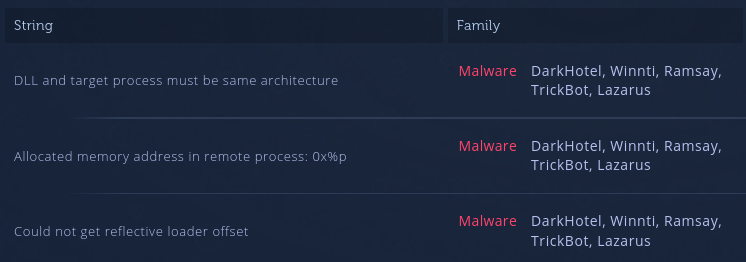 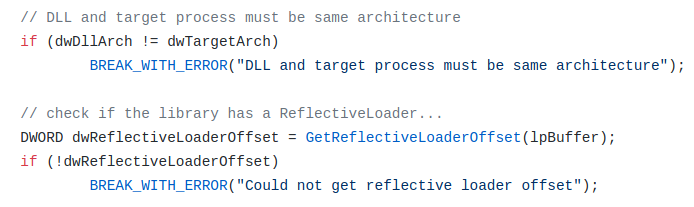 Both Trickbot and Lazarus soon removed strings, however they still use the library
[Speaker Notes: https://github.com/dismantl/ImprovedReflectiveDLLInjection/blob/master/inject/src/LoadLibraryR.c]
The Lazy/Inept Copy Paster
GandCrab
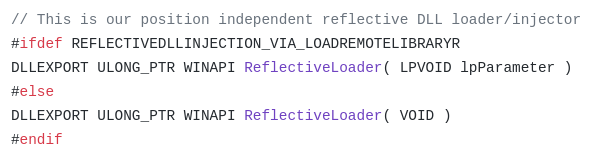 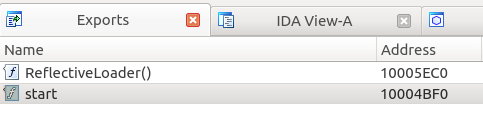 https://github.com/stephenfewer/ReflectiveDLLInjection
[Speaker Notes: https://analyze.intezer.com/analyses/fec6afc4-d7b1-47e2-b0b3-538476e8d2f2

https://github.com/stephenfewer/ReflectiveDLLInjection/blob/master/dll/src/ReflectiveLoader.c]
Sophisticated Plagiarism
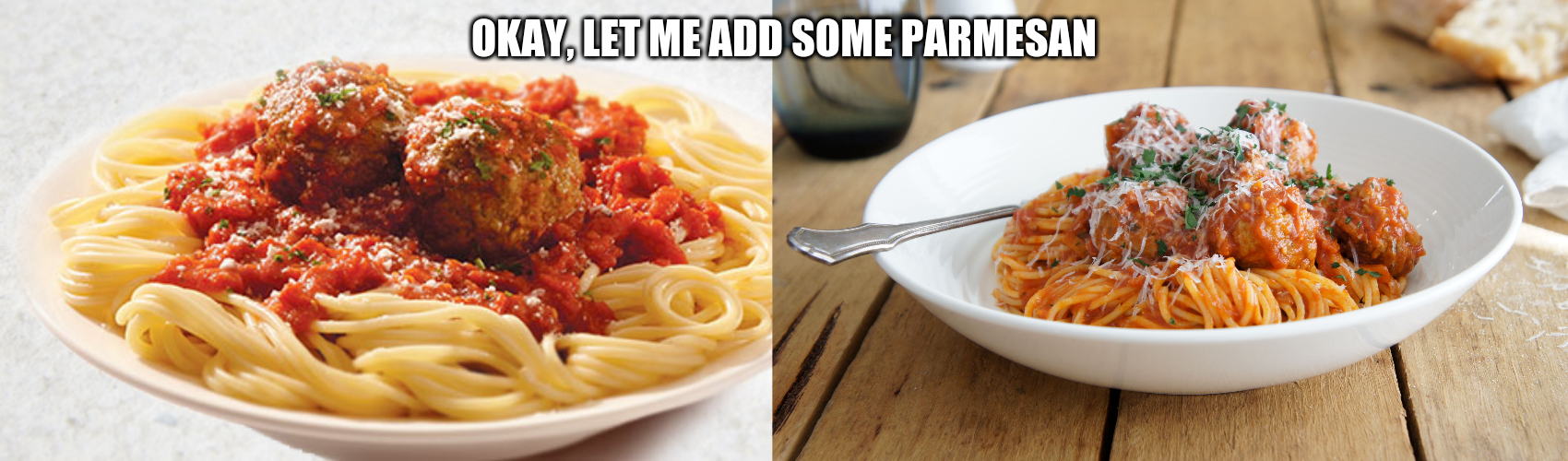 [Speaker Notes: https://github.com/Aekras1a/Updated-Carbanak-Source-with-Plugins/blob/master/Carbanak%20-%20part%201/botep/bot/source/task.cpp#L1734]
Sophisticated Plagiarism
Rewritten tools, or customized
Deep understanding of the tool and its protocols
Hard to detect reuse
Carbanak - C++ (source leak)
TinyMet - C
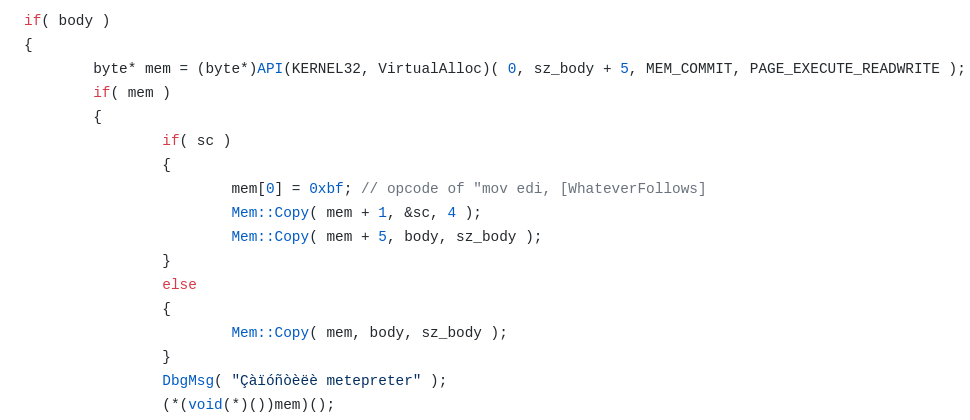 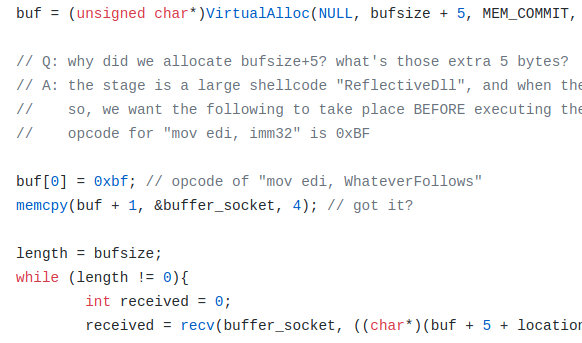 [Speaker Notes: https://github.com/Aekras1a/Updated-Carbanak-Source-with-Plugins/blob/master/Carbanak%20-%20part%201/botep/bot/source/task.cpp#L1734]
Framework / Tool Users
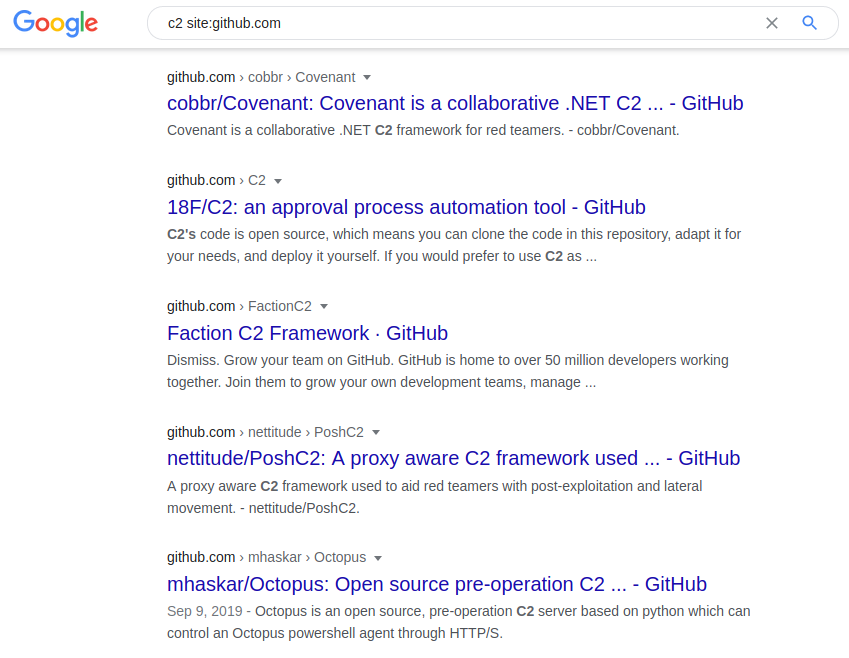 Framework / Tool Users
Usually used as-is, but easily customized
Fast iteration of tools
Difficult on attribution
Can be close source (CobaltStrike)
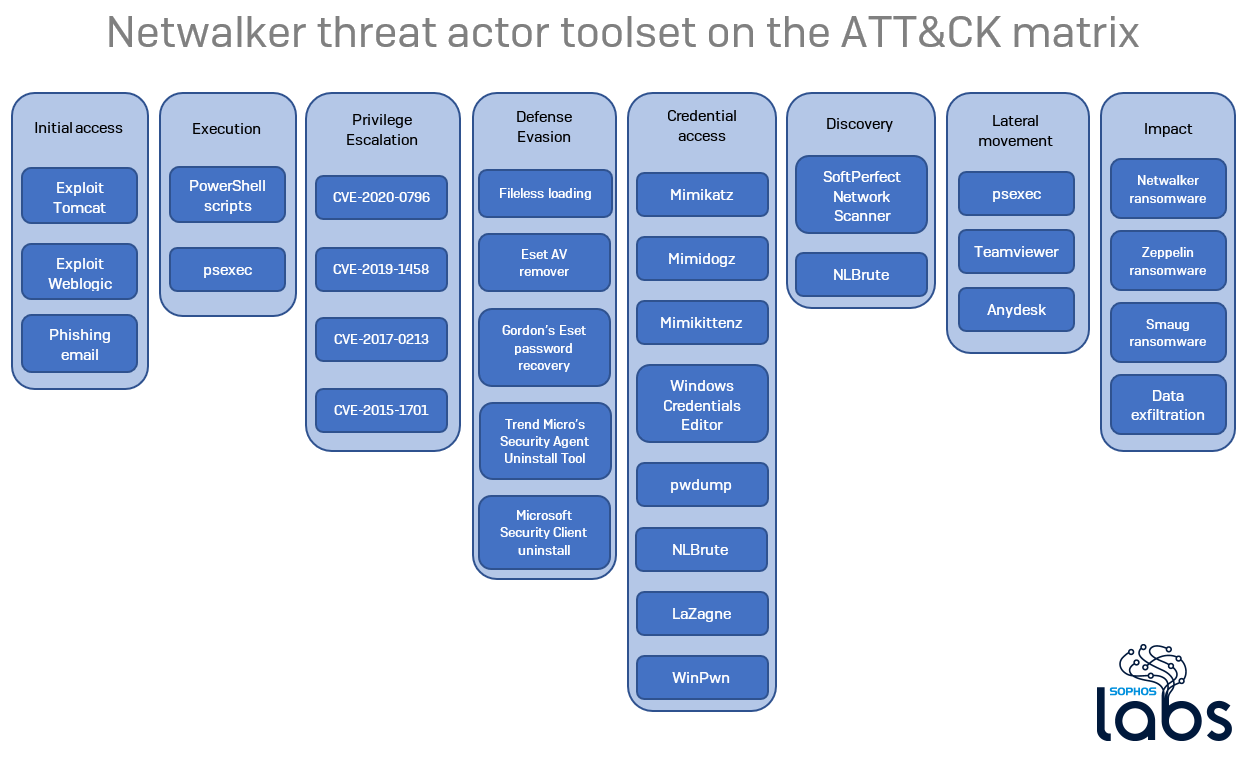 Not all reuse is “OST”
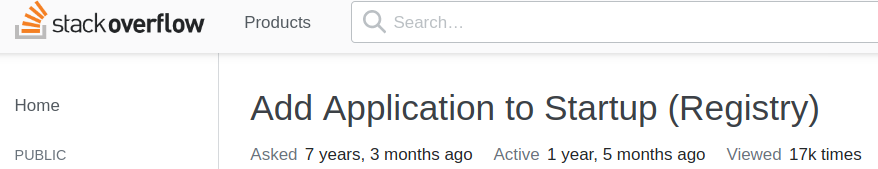 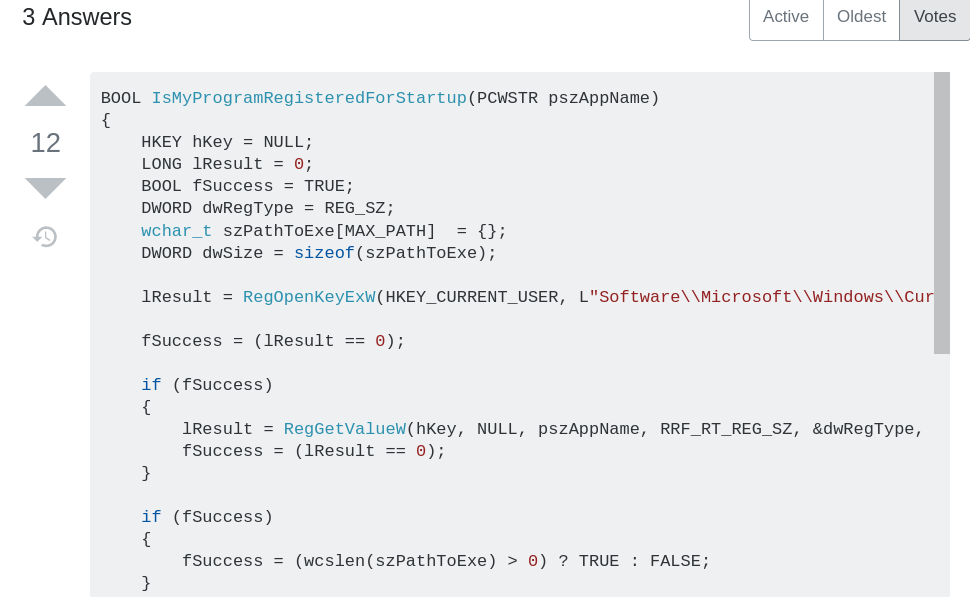 Not all reuse is “OST”
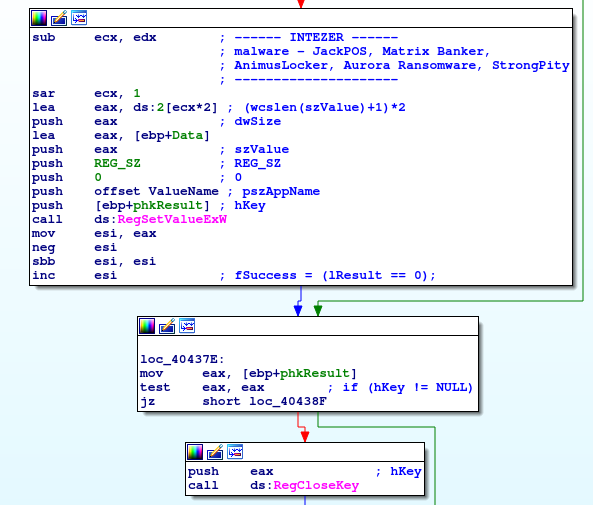 Mapping the connections
Finding The Connections
Find library strings for signatures?
-> Actors remove library strings (sooner or later)
Find unique constants/artifacts in each library?
		-> Unscalable
Code Reuse Engine?
		-> Code varies between compilers/flags
		-> Code varies through time
Code Variety
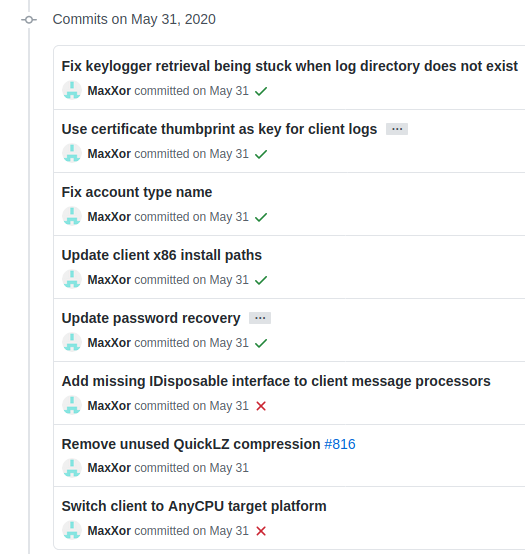 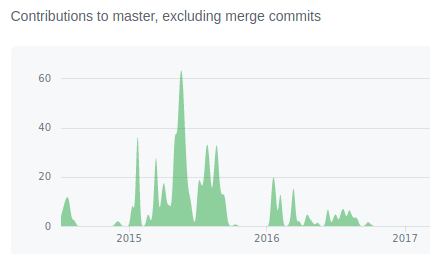 Compiler Pipeline
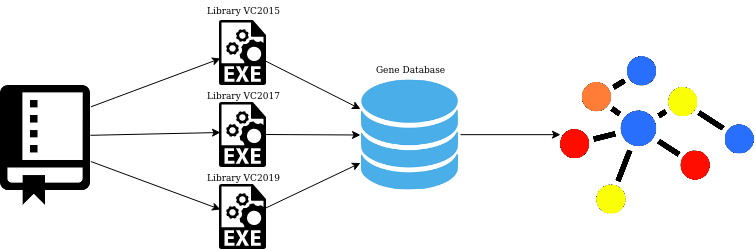 https://github.com/intezer/vs-autocompiler
The OST Map
80 libraries
29 non-native tools (Powershell, Java, Python)
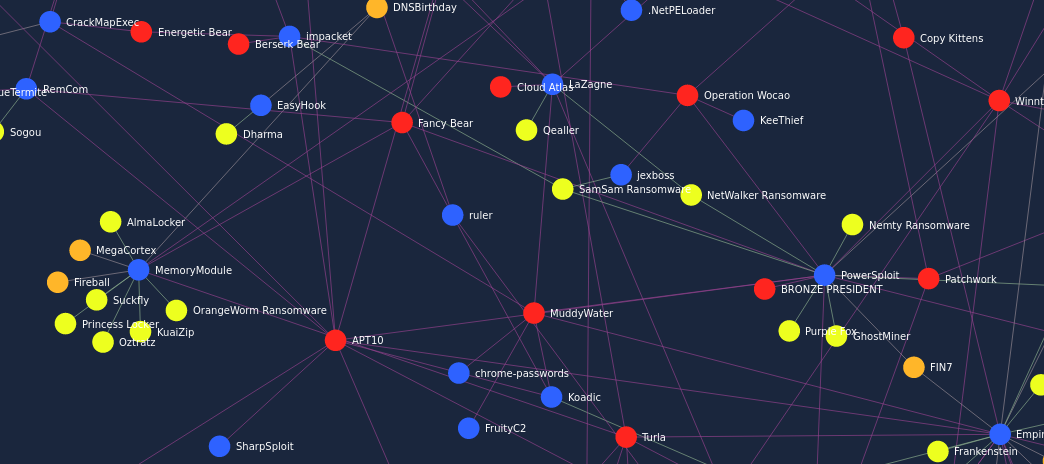 https://www.intezer.com/ost-map/
Results
A centralized location to display threat actor open source adoption
Hundreds of connections
Most Memory Injection library connections were undocumented/unknown
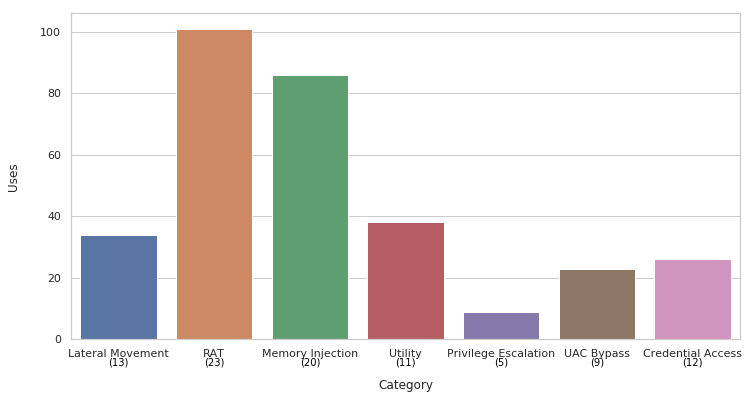 Example
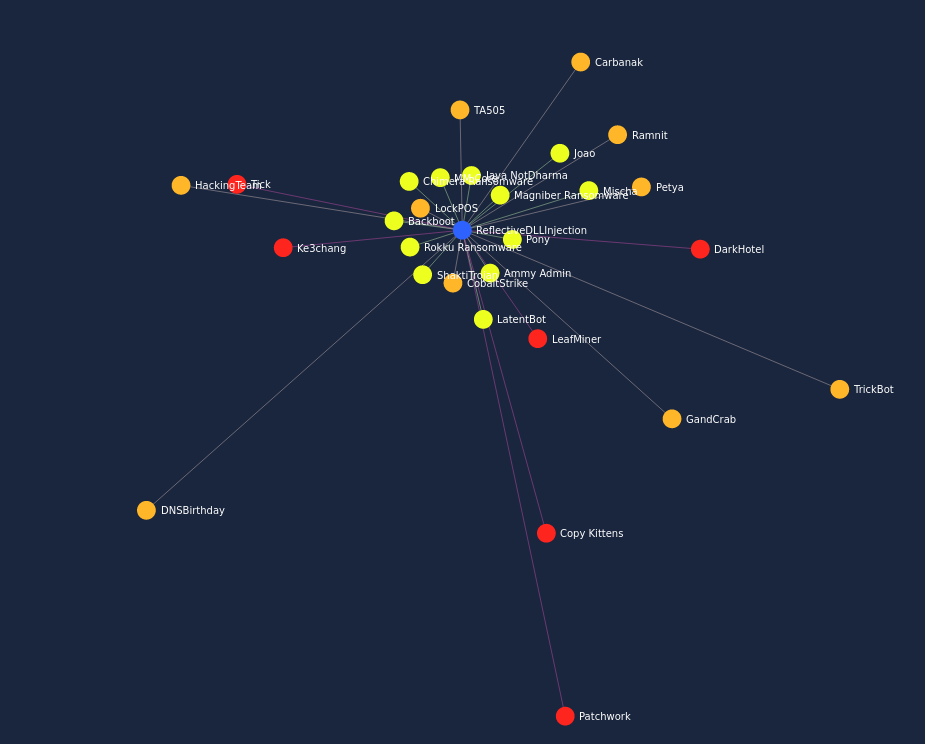 Example
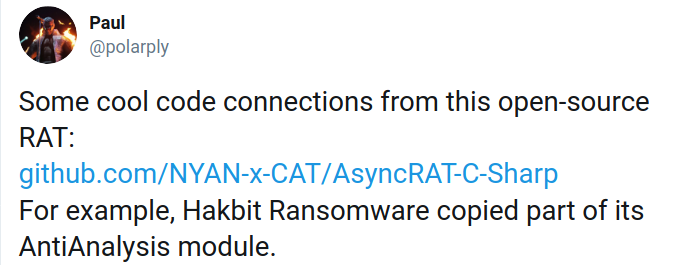 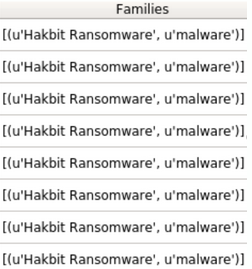 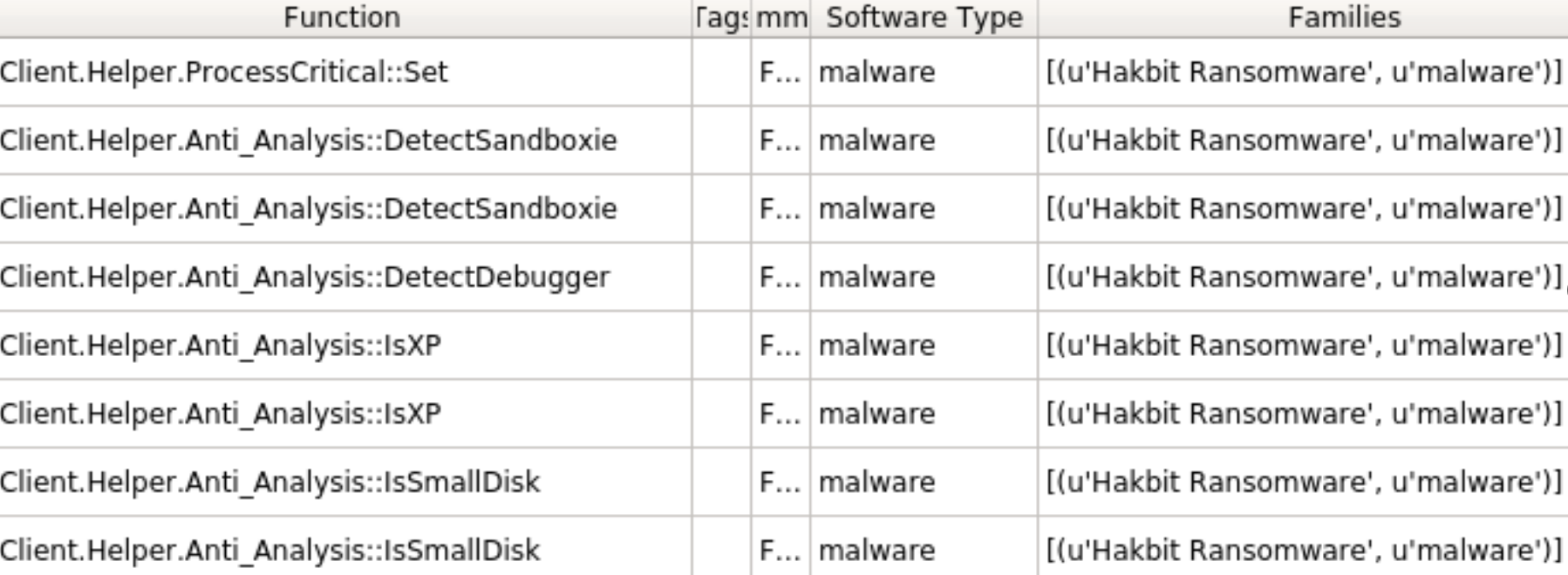 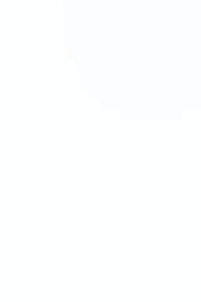 Turning Open Source Against Threat Actors
https://github.com/fancycode/MemoryModule
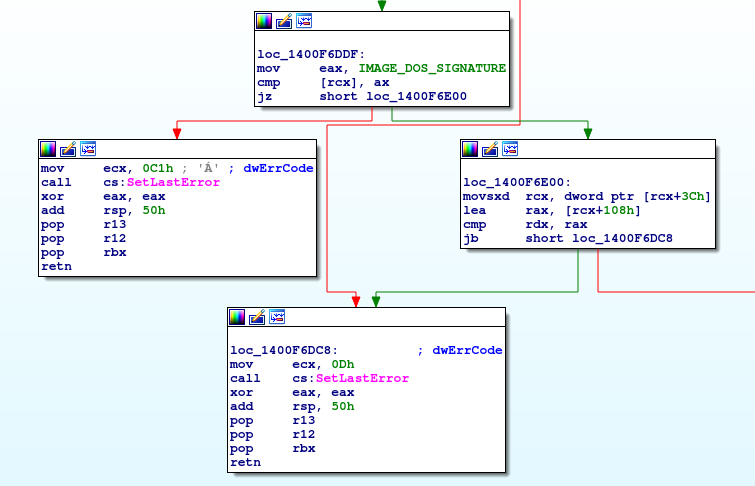 Consistent code:	mov eax, IMAGE_DOS_SIGNATURE (“MZ”)
...
mov ecx, 0xC1hcall cs:SetLastError
How do we use this?
Automatic Library Signature Generation
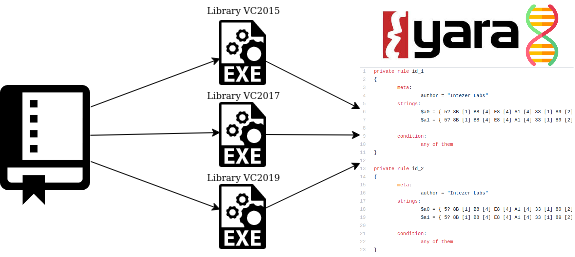 https://github.com/fancycode/MemoryModule
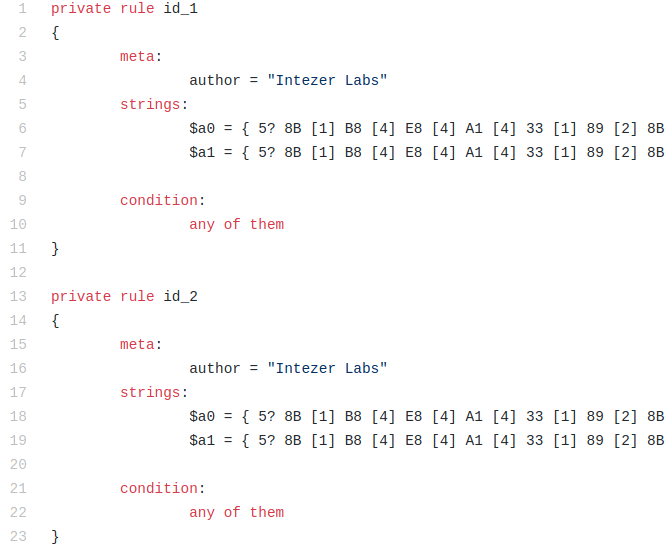 https://github.com/intezer/ost-map/tree/master/yara
Results
https://github.com/dismantl/ImprovedReflectiveDLLInjection
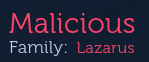 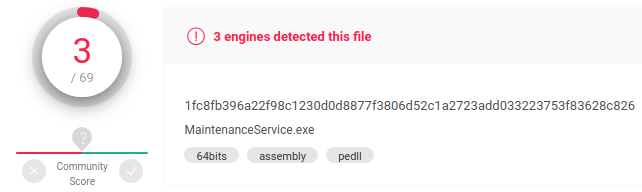 https://github.com/fancycode/MemoryModule
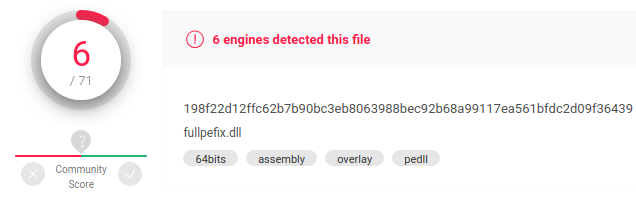 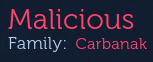 [Speaker Notes: 198f22d12ffc62b7b90bc3eb8063988bec92b68a99117ea561bfdc2d09f36439]
DIY Library Signatures
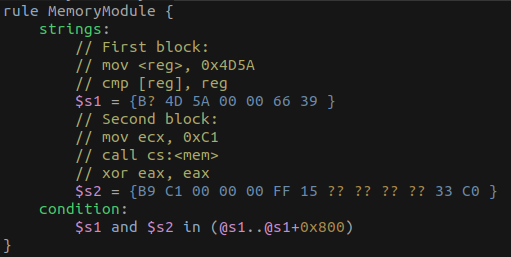 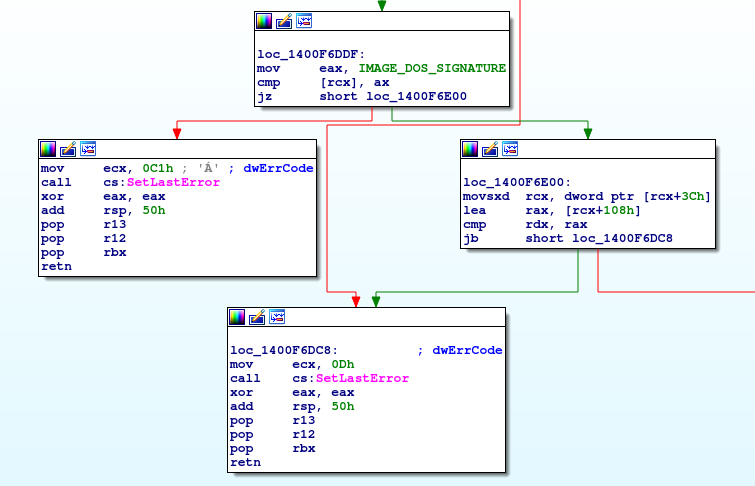 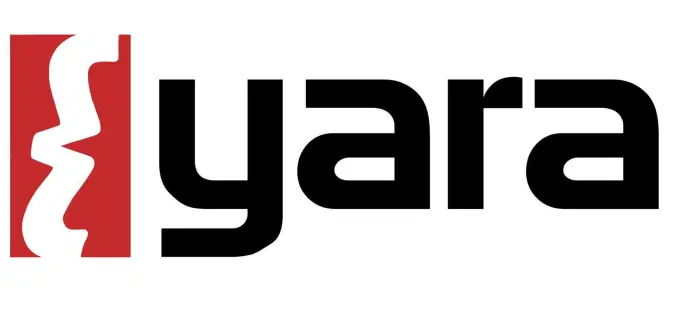 https://www.intezer.com/blog/research/turning-open-source-against-malware
The future for OSTs
Up to the community
Proposed solutions are currently theoretical
Currently only awareness is being promoted
We must consider ROI
Take action!
Consider adding fingerprints to your OST projects


Consider sponsorware/grace period for defenders to adjust
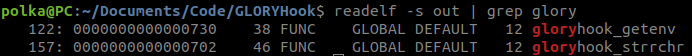 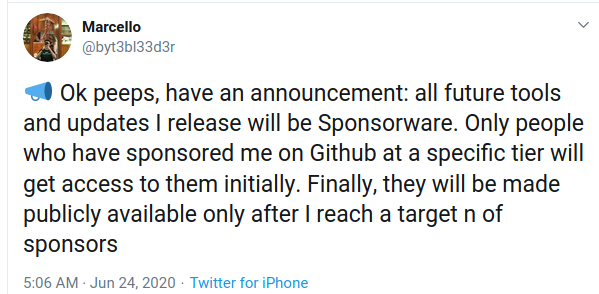 Summary
A lot of non-technical assessment is required
Alternatives models, incentives
Effects
OST Map: https://www.intezer.com/ost-map/
Contribute at https://github.com/intezer/ost-map
Hunt for OST libraries
Thank You!